Asthma Case StudiesDifficult to Manage Asthma; is it moderate or severe disease
IPCRG received funding from AstraZeneca to develop the Asthma Right Care Initiative
About these slides
Please feel free to use, update and share some or all of these slides in your non-commercial presentations to colleagues or patients

The slides are provided under creative commons licence CC BY-NC-ND
BY stands for attribution (the obligation to credit the author and other parties  designated for attribution); 
NC stands for NonCommercial (commercial use is excluded from the licence grant); 
ND means NoDerivatives (only verbatim copies of the work can be shared) 

When using our slides, please retain the source attribution: IPCRG 2019 Alan Kaplan, MD, CCFP(EM), FCFP, on behalf of the Asthma Right Care Team
What you will learn
How to evaluate and manage the patient with poorly-controlled asthma
The important of adherence to reliever therapy and how to support patient adherence
What is the Asthma Right Care social movement
How social movements can enable large scale change
How you can be part of that change
The patient
Sarah is 32 years old

She is a white-collar worker in a service company

She is not married and has no children

She lives in a modern apartment, without carpets or pets
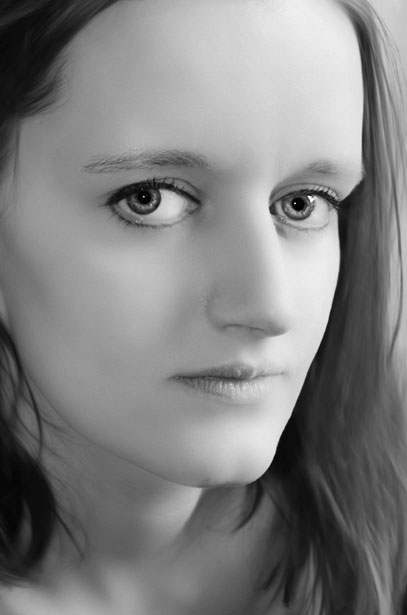 General medical history
Sarah was diagnosed with asthma when she was 5 years old

She has comorbid seasonal allergic rhinoconjunctivitis (ragweed, birch pollen)
Treated with desloratadine and intranasal mometasone furoate

Sarah has never smoked
Respiratory history
Sarah has had 4 asthma exacerbation in the past year

She is currently taking budesonide/formoterol 400/12 mg 2 puffs BID (high dose) and short-acting bronchodilator as needed
BID, twice daily.
Current presentation
Sarah has booked an appointment as she is very frustrated
She is doing exactly what you told her but has still ended up in ER twice this year
Sarah reports she is using her SABA at least daily
Last month she used a whole canister of salbutamol that she bought from the pharmacy without prescription
She has needed oral steroids and is concerned that these are bad for her
Sarah wants to discuss whether there something else to try?
ER, emergency room; SABA, short-acting bronchodilator.
What are your immediate reactions to Sarah’s current presentation?
Sarah should continue with her current therapy
I need to add in another controller
I need to prescribe a systemic glucocorticoid
I need to add in a biologic
I need to conduct additional assessments of asthma severity and control
I need to refer Sarah to a severe asthma specialist
Other
(there may be more than one right answer)
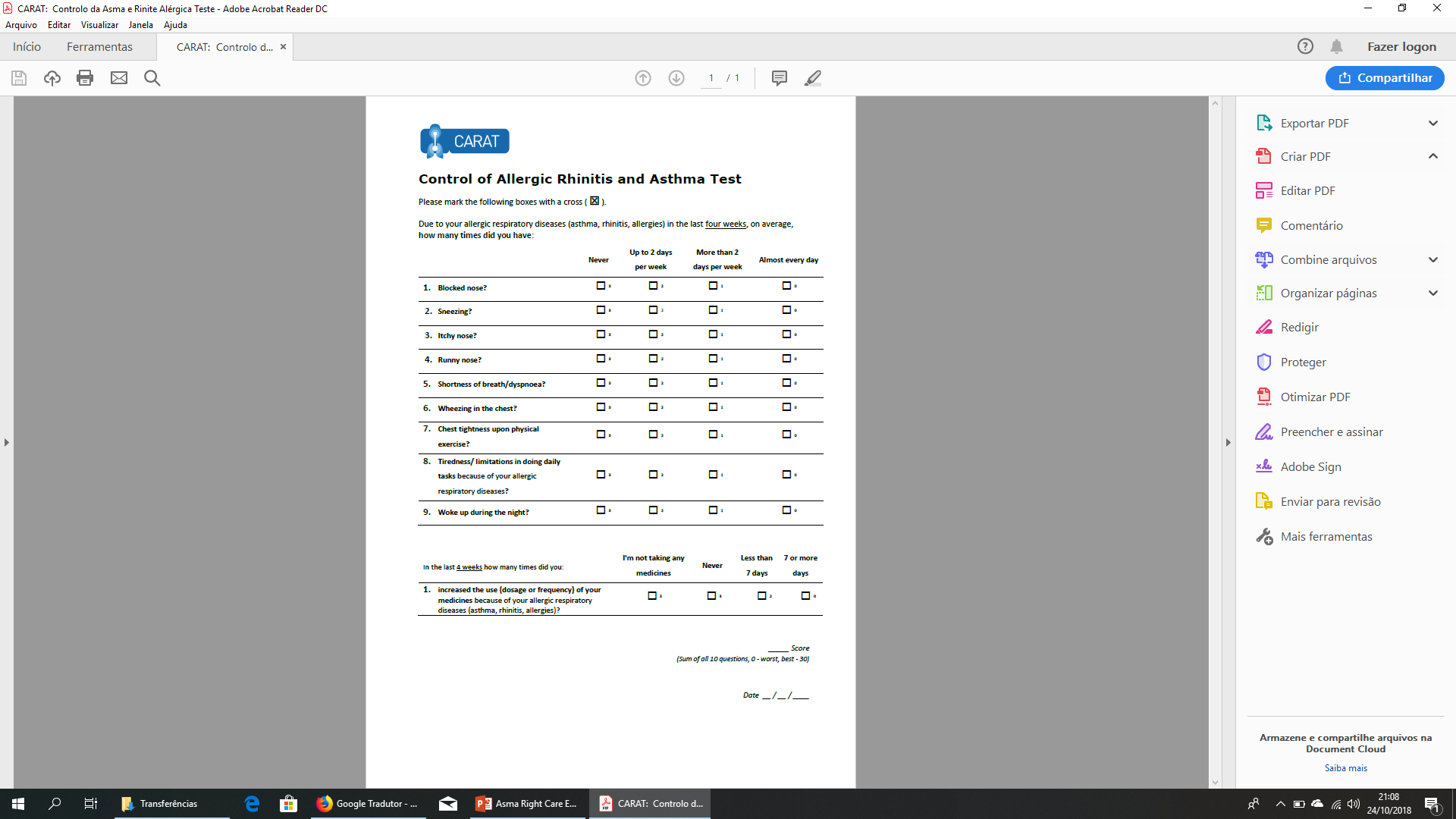 x
x
x
x
x
x
x
x
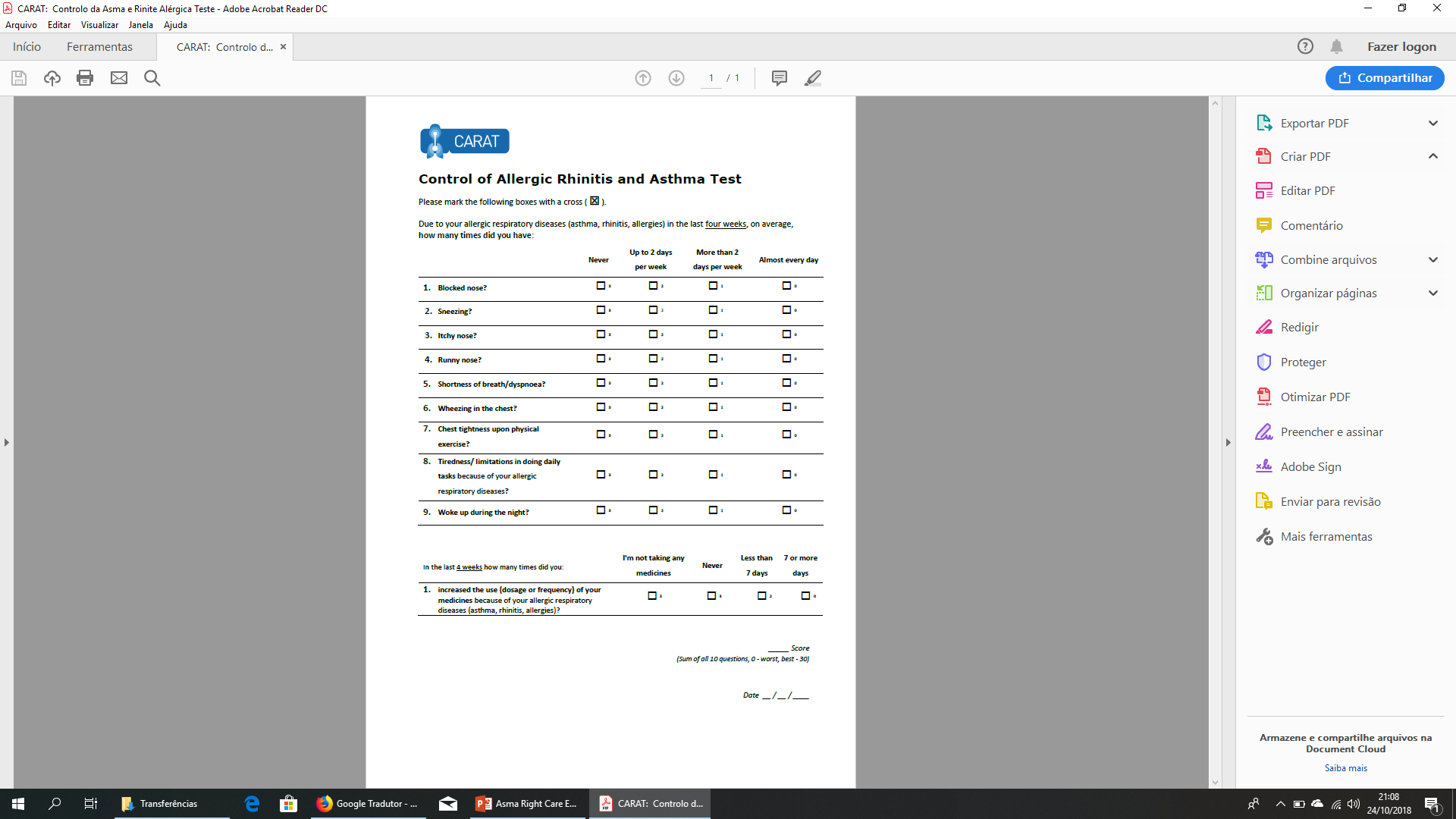 x
x
x
x
22
x
x
Lourenço O, Calado S, Sá-Sousa A, Fonseca J. Evaluation of allergic rhinitis and asthma control in a Portuguese community pharmacy setting. J Manag Care Spec Pharm. 2014 May;20(5):513-22. http://www.amcp.org/WorkArea/DownloadAsset.aspx?id=18027  
CARAT, Control of Allergic Rhinitis and Asthma Test
Available at: https://www.new.caratnetwork.org. Accessed March 2019.
[Speaker Notes: CARAT has 10 questions that ask about symptoms during the previous 4 weeks (Table 1). CARAT total score (CARAT-t) ranges from 0 to 30, with a score higher than 24 indicating good overall control. The questionnaire is further divided into 2 sections: the first section relates to allergic rhinitis (CARAT-r), with a score range of 0 to 12 and a value higher than 8 identifying controlled AR; the second section relates to asthma (CARAT-a), with a score range of 0 to 18 and a value of 16 or higher identifying controlled asthma. So:
Total score ≥ 24 (good overall control)
A score ≥ 8 in questions 1 to 4 (good control for upper airways)
A score ≥ 16 in questions 5 to 10 (good control for lower airways)

People in English speaking countries might prefer to use an ACT score instead of CARAT. It’s OK to provide that alternative.]
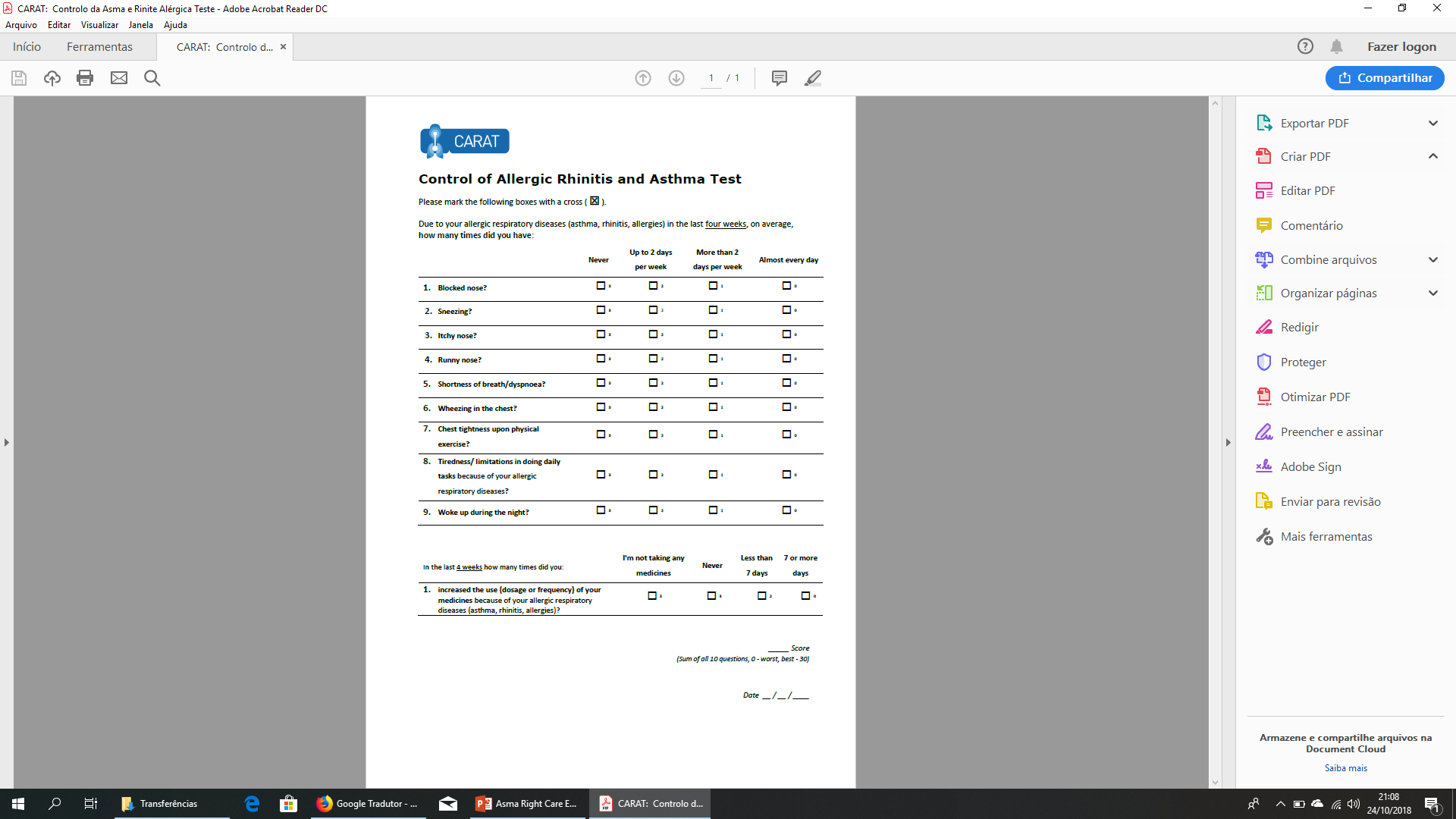 x
x
x
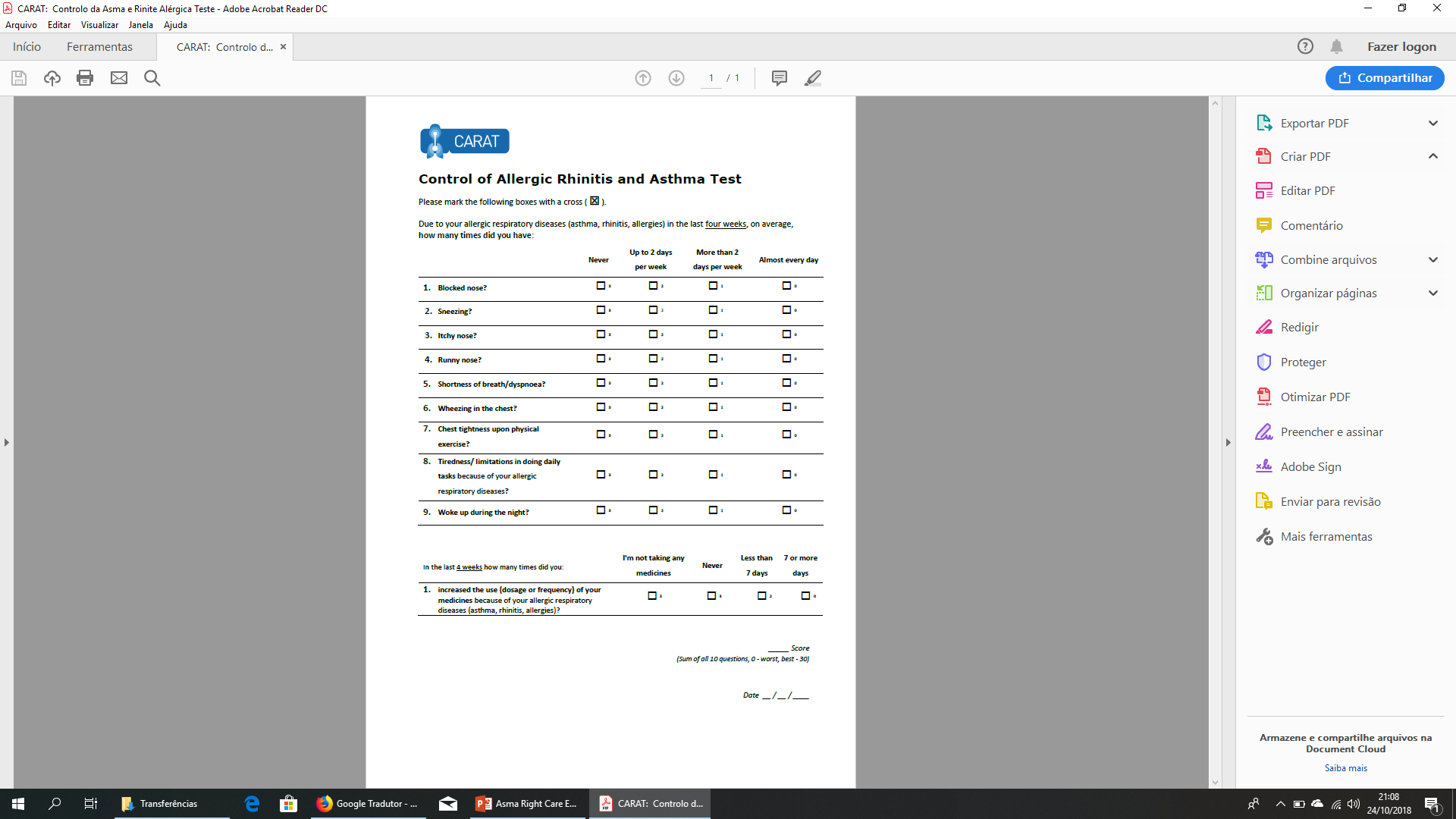 x
x
x
x
x
x
x
x
x
x
x
x
22
x
Lourenço O, Calado S, Sá-Sousa A, Fonseca J. Evaluation of allergic rhinitis and asthma control in a Portuguese community pharmacy setting. J Manag Care Spec Pharm. 2014 May;20(5):513-22. http://www.amcp.org/WorkArea/DownloadAsset.aspx?id=18027  
CARAT, Control of Allergic Rhinitis and Asthma Test
Available at: https://www.new.caratnetwork.org. Accessed March 2019.
[Speaker Notes: CARAT has 10 questions that ask about symptoms during the previous 4 weeks (Table 1). CARAT total score (CARAT-t) ranges from 0 to 30, with a score higher than 24 indicating good overall control. The questionnaire is further divided into 2 sections: the first section relates to allergic rhinitis (CARAT-r), with a score range of 0 to 12 and a value higher than 8 identifying controlled AR; the second section relates to asthma (CARAT-a), with a score range of 0 to 18 and a value of 16 or higher identifying controlled asthma. So:
Total score ≥ 24 (good overall control)
A score ≥ 8 in questions 1 to 4 (good control for upper airways)
A score ≥ 16 in questions 5 to 10 (good control for lower airways)

People in English speaking countries might prefer to use an ACT score instead of CARAT. It’s OK to provide that alternative.]
ACT: Asthma Control Questionnaire
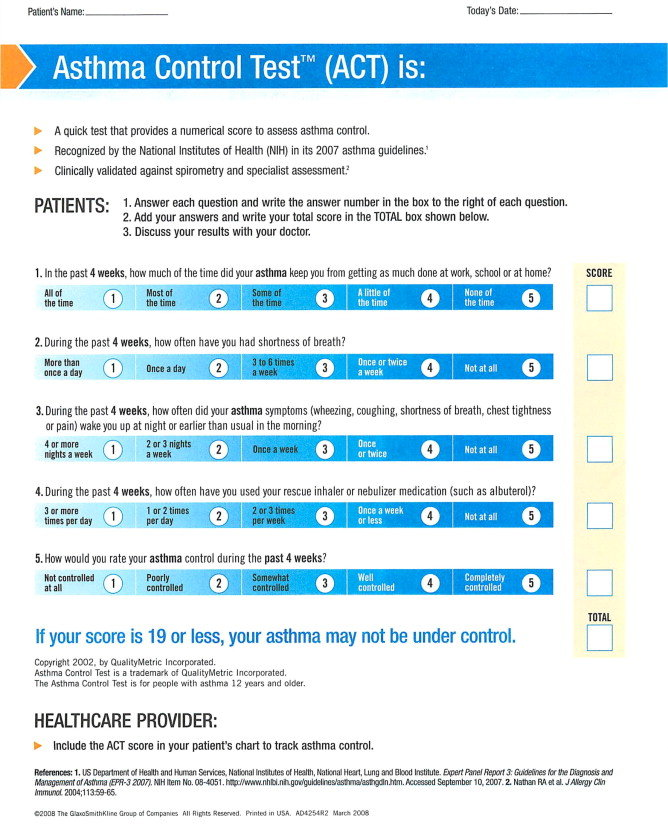 Available at: https://www.asthmacontroltest.com/. Accessed March 2019.
Reasons for poor asthma control
Wrong diagnosis or confounding illness
Incorrect choice of inhaler or poor technique
Concurrent smoking
Concomitant rhinitis
Unintentional or intentional nonadherence
Individual variation in treatment response
Under treatment
Clinical considerationsAssessment of asthma control
Additional key factor indicating poor control: 4 asthma exacerbations in the past year despite taking high-dose ICS/LABA combination therapy plus SABA as needed
ICS, inhaled corticosteroid; LABA, long-acting bronchodilator; SABA, short-acting bronchodilator.
GINA 2019Assessment of risk of poor outcomes
Available at: www.gina.com. Accessed April 2019.
FEV1, forced expiratory volume in 1 second; ICS, inhaled corticosteroid; LABA, long-acting bronchodilator; OCS, oral corticosteroid; SABA, short-acting bronchodilator.
1
Clinical considerationsAssessment of risk for poor outcomes
FEV1, forced expiratory volume in 1 second; ICS, inhaled corticosteroid; LABA, long-acting bronchodilator; OCS, oral corticosteroid; SABA, short-acting bronchodilator.
GINA 2019Investigating uncontrolled asthma
1
Available at: www.gina.com. Accessed April 2019.
GERD, gastroesophageal reflux disease; ICS, inhaled corticosteroid; NSAID, non-steroidal anti-inflammatory drug.
How to review inhalation technique
Ask the patient beforehand to bring their own inhaler for the consultation
Ask them to demonstrate how they use their inhaler
Correct some aspects and explain why
If possible, use videos
Observe technique and let the patient observe self (using video demonstrations)
Show you are available to review their technique if necessary
Ask the patient to bring their own inhaler for the next appointment
[Speaker Notes: Resources for reviewing inhaler technique:

Asthma review series: Part 3 - Inhaler Technique and Recording Peak Flow. Available at: https://www.youtube.com/watch?v=ZhIcT57i32g
Asthma inhaler techniques (children). Available at: https://www.youtube.com/watch?v=fHcG8DXUwdQ
Asthma: inhaler techniques: Available at: https://www.nhs.uk/Video/Pages/Childrensasthmainhaler.aspx]
Question cards
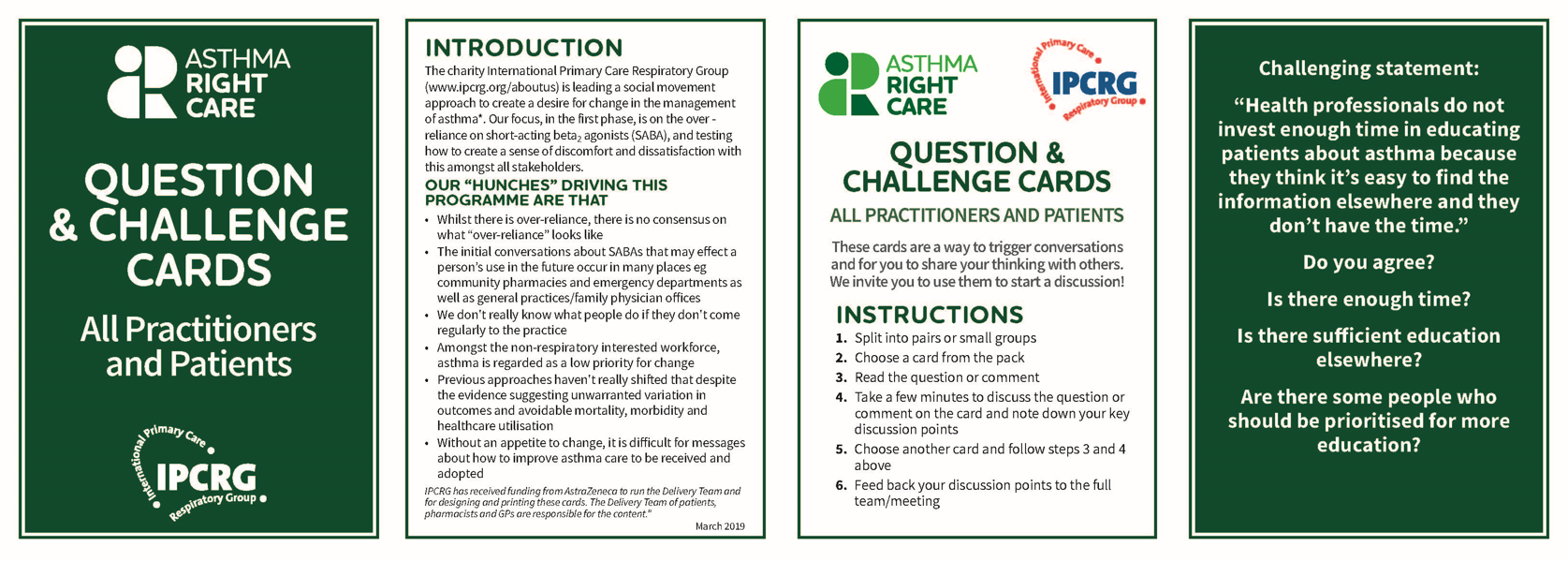 ManagementDiscuss with the patient
Shared decision on disease management is critical to treatment success

There is a need to review with Sarah several aspects of her condition
Asthma as an airways inflammatory disease
Therapeutic goals
The role of each drug
How and when to use them
Sarah’s fears and expectations regarding medication
Sarah’s beliefs relating to the treatment effects
Any financial difficulties for buying inhalers
ManagementMedication adjustment
Sarah remembers that her family doctor told her about the need to use budesonide formoterol, but she forgets to do it and anyway she prefers salbutamol
SABA overuse: An indicator of poor control (1)
UK National Review of Asthma Deaths 2012 to 2013
39% people on SABA at time of death had been prescribed more than 12 in the year before they died
4% had been prescribed >50 SABA inhalers
Those prescribed >12 were likely to have had poorly controlled asthma
National Review of Asthma Deaths: Available at: https://www.rcplondon.ac.uk/projects/national-review-asthma-deaths. Accessed March 2019.
SABA, short-acting bronchodilator.
SABA overuse: An indicator of poor control (2)
“There is a progressive risk of hospital admission associated with the prescription of more than three SABA inhalers a year”
Hull SA, et al. NPJ Prim Care Respir Med. 2016;26:16049.
SABA, short-acting bronchodilator.
SABA overuse: An indicator of poor control (3)
“There is some evidence that electronic alerts reduce excessive prescribing of SABAs, when delivered as part of a multicomponent intervention in an integrated health care system”








Literature review to synthesise the evidence for the use of computerised alerts that identify excessive prescribing of SABAs to improve asthma management for people with asthma
McKibben S, et al. NPJ Prim Care Respir Med. 2018;28:14.
SABA, short-acting bronchodilator, ICS, inhaled corticosteroid, LABA, long-acting bronchodilator.
SABA overuse: An indicator of poor control (4)
“One-quarter of the reliever-only population had needed urgent asthma healthcare in the previous year, demonstrating the importance of identifying such patients”
Cross-sectional population-based Internet survey in Australia
Of 2686 participants ≥16 years with current asthma randomly drawn from a web-based panel, 1038 (50.7% male) used only reliever medication
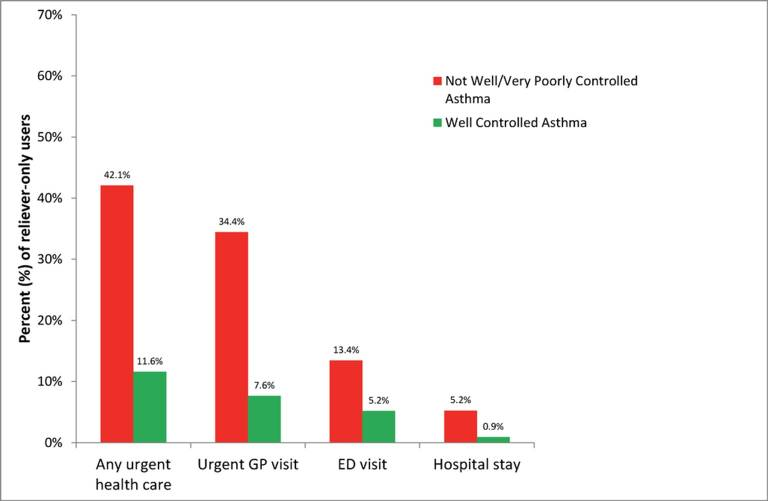 Reddel HK, et al. BMJ Open. 2017;7:e016688.
ED, emergency department.
Asthma Slide Rule Front
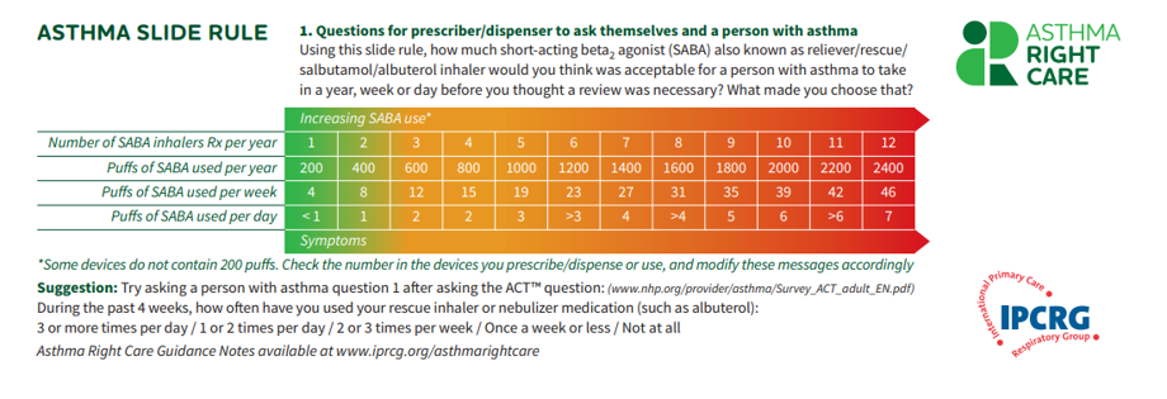 Asthma Slide Rule Back
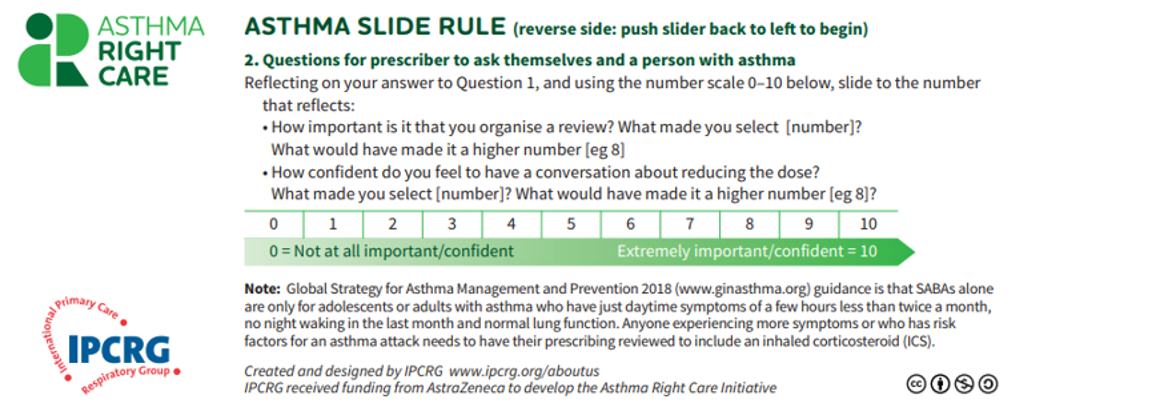 Given Sarah’s situation, what are the main tasks for her family physician?
Confirm the diagnosis of asthma 
Review the medical history 
Differential diagnosis
Comorbidities
Complications
Repeat spirometry 
Check the inhalation technique and correct any errors
Review the medication with the patient  
Assess triggers/ order allergy skin (prick) tests
(there may be more than one right answer)
Clinical considerationsConfirm the diagnosis of asthma
Sarah’s diagnosis was made in childhood and may warrant review
However:
Sarah has a medical and family history of asthma
3 years ago Martha underwent spirometry which demonstrated reversible airway obstruction following administration of a bronchodilator
FeNO testing may be informative
Everything seems to indicate that it is asthma
Clinical considerationsRule out conditions that mimic asthma in adults1,2
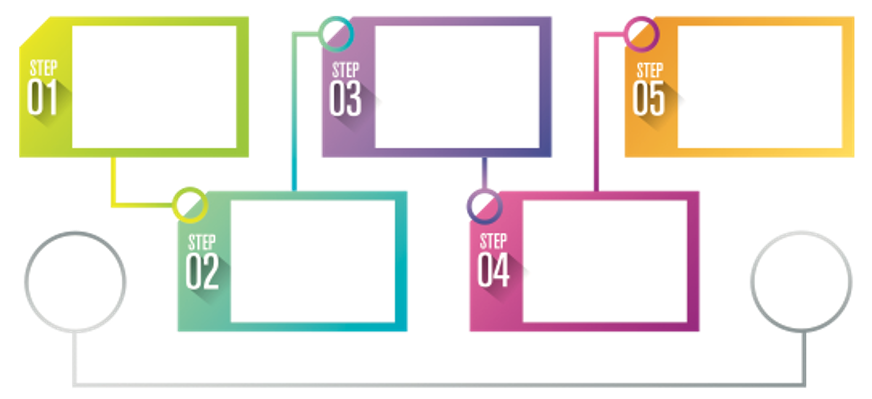 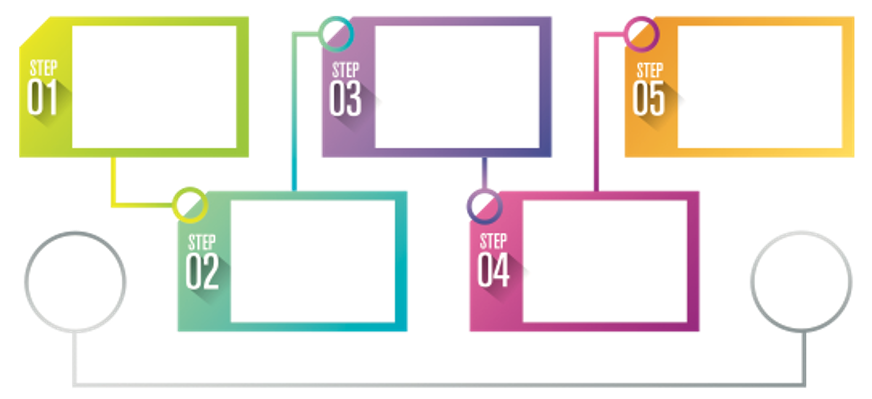 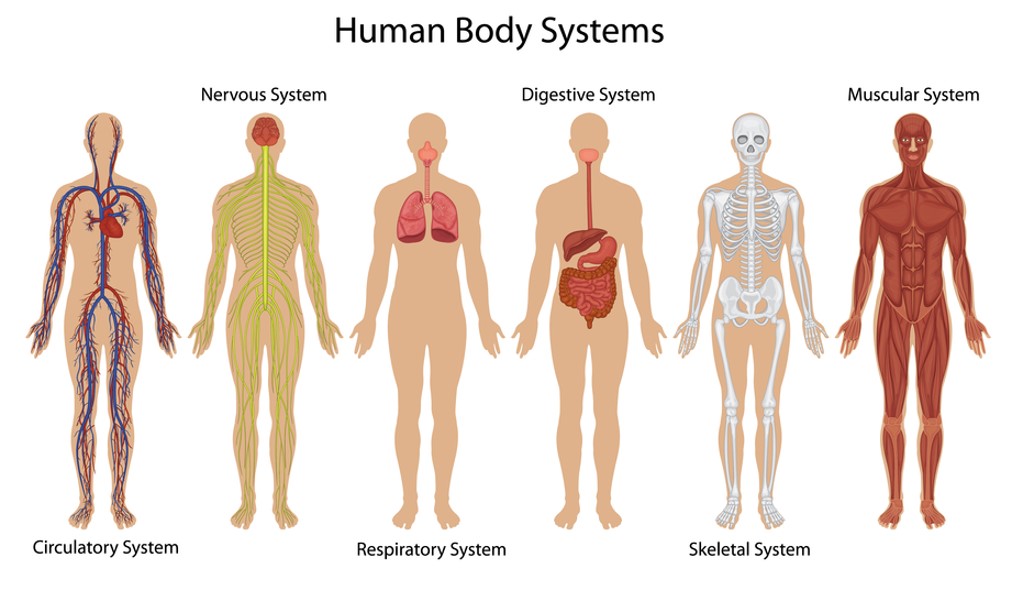 Endobronchial tumour / foreign body, tracheomalacia
Vocal cord disorders
Allergic bronchopulmonary aspergillosis
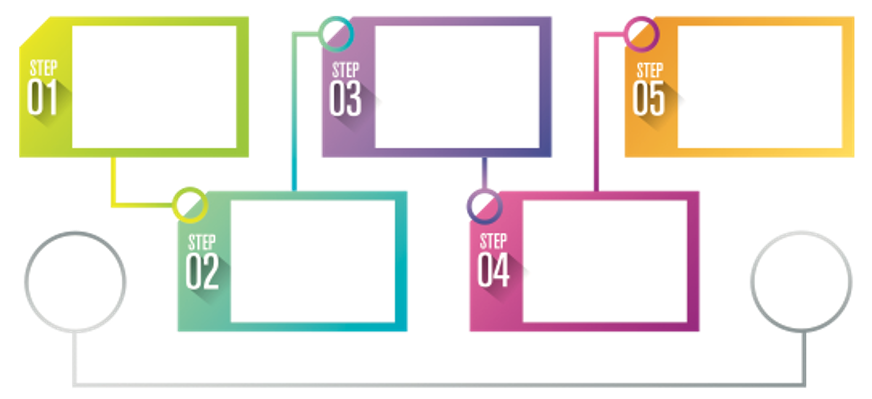 Other OLD i.e. COPD, BO, CF, bronchiectasis
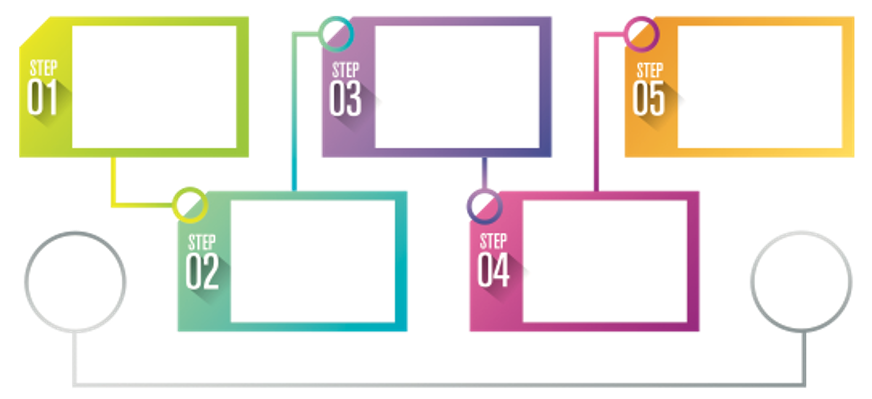 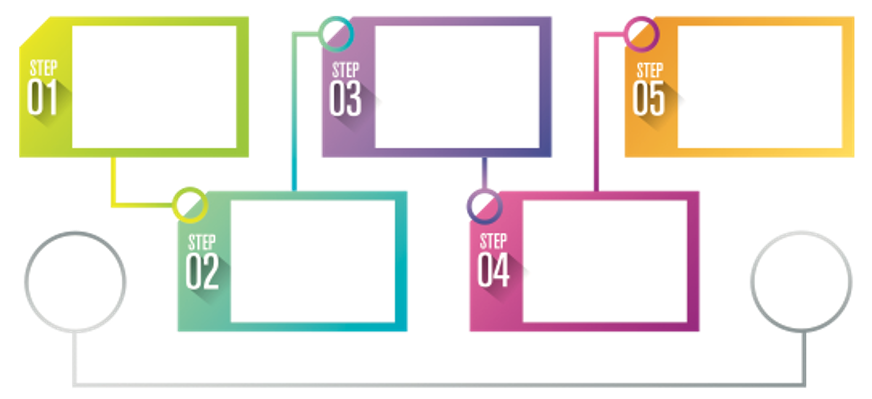 Other PIE syndrome 
(HES, EAA, parasites)
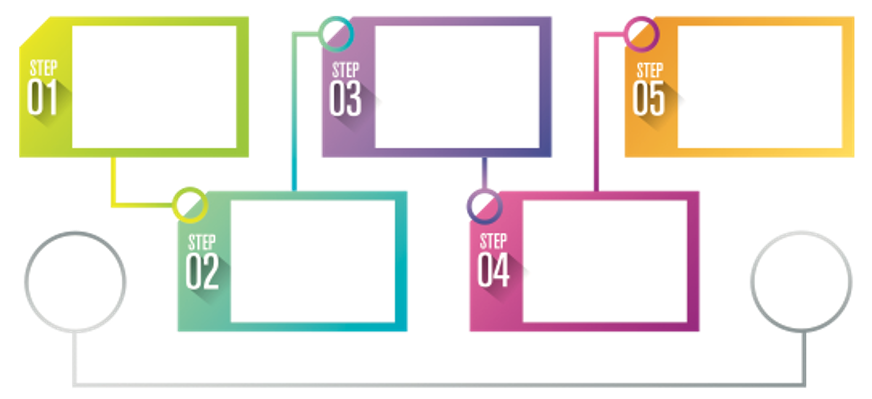 Asthma plus pulmonary embolism, ILD, CHF, other
Eosinophilic granulomatosis with polyangiitis
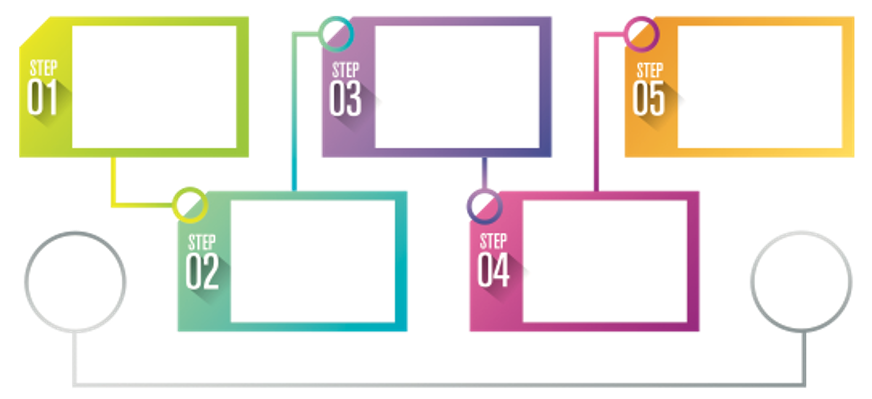 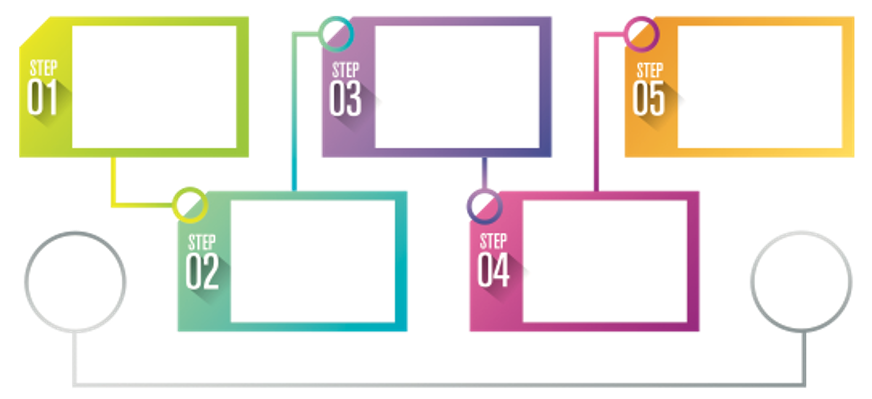 Connective tissue disease
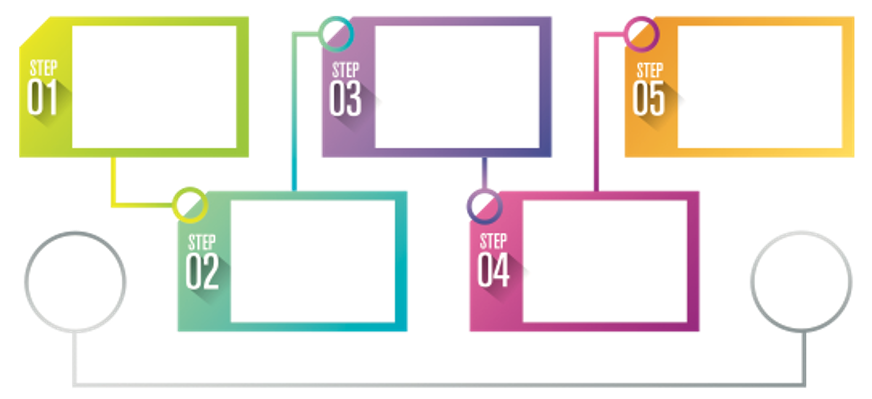 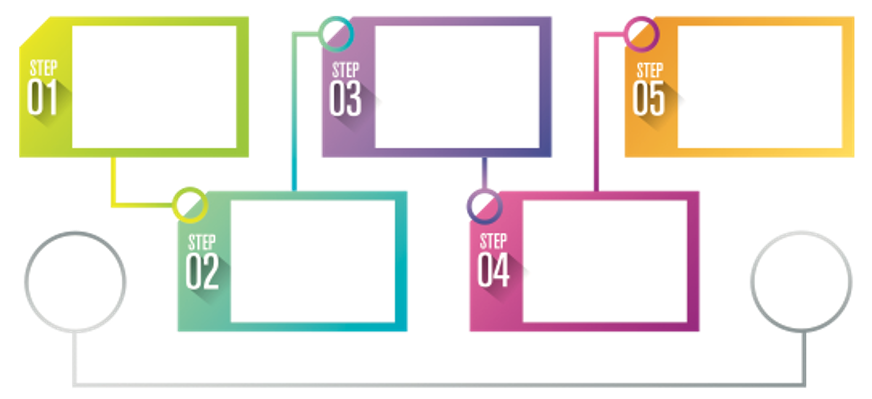 Mastocytosis,  
glucocorticoid resistance
Immunodeficiency
1. Adapted from FitzGerald JM, et al. Can J Respir Crit Care & Sleep Med 2017;1(4):199–221; 2. Aguilar PR, et al. Otolaryngol Clin N Am 2014;47:147–160.
BO, bronchiolitis obliterans; CF, cystic fibrosis; CHF, congestive heart failure; COPD, chronic obstructive pulmonary disease; EAA, extrinsic allergic alveolitis; HES, hypereosinophilic syndrome; ILD, interstitial lung disease; OLD, obstructive lung disease; PIE, pulmonary infiltration with eosinophilia
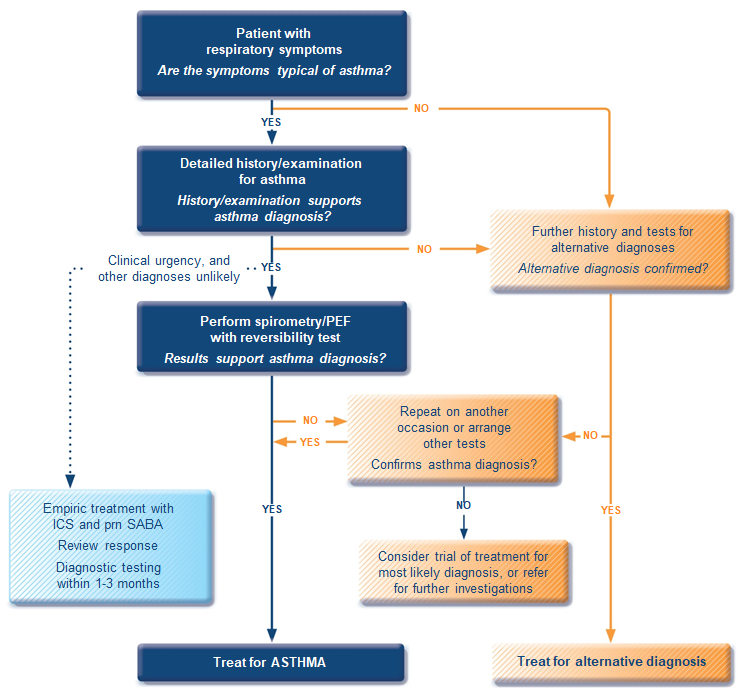 GINA 2019 guidelines for the diagnosis of asthma
Available at: www.gina.com. Accessed April 2019.
ICS, inhaled corticosteroid; PEF, peak expiratory flow; SABA, short-acting bronchodilator.
Spirometry
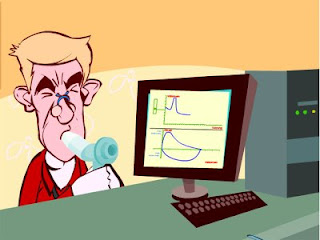 Spirometry measures airflow and lung volumes, and is the preferred lung function test for asthma in primary care
Forced exhalation from a maximal inspiration
For further guidance visit: http://bit.ly/IPCRG-SPIROMETRY-WONCA-2018
N
Spirometric patterns
FEV1/FVC
FVC
FEV1
Obstruction
N
Restriction
N
Mixed
Obstruction and hyperinflation
For further guidance visit: http://bit.ly/IPCRG-SPIROMETRY-WONCA-2018.
FEV1, forced expiratory volume in 1 second; FVC, forced vial capacity.
Quick spirometry assessment
FEV1 /FVC
<70%
Obstruction
≥70%
Normal
< 80% ref value
FVC
FVC
Mixed pattern
<80% ref. value
≥80% ref value
≥80% ref value
OBSTRUCTION
+ HYPERINFLATION (↑VR)
OBSTRUCTION
+
RESTRICTION
(VR  normal)
RESTRICTION
NORMAL
OBSTRUCTION
For further guidance visit: http://bit.ly/IPCRG-SPIROMETRY-WONCA-2018.
FEV1, forced expiratory volume in 1 second; FVC, forced vial capacity.
Difficult to manage asthma spirometry
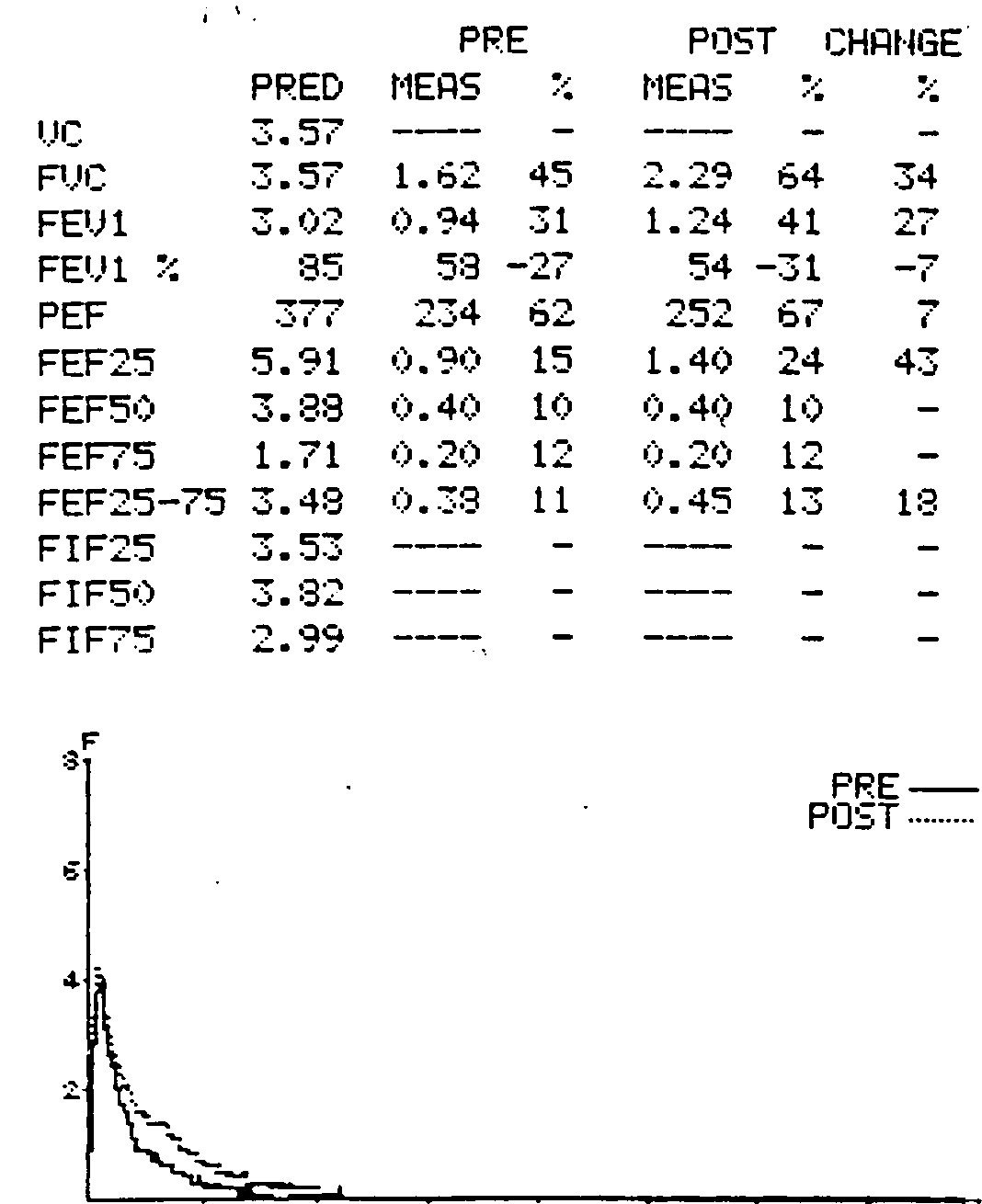 [Speaker Notes: Interpretation: Svere Obstruction
Spirometry shows an FEV1/FVC ratio of 58% consistent with obstruction.
The FVC is 45% of predicted consistent with severe restriction.
The FEV1 is reduced to 31% of predicted indicating severe obstruction.
There is a 27% and 300 mls improvement post bronchodilator which is significant.
The Flow Volume curves show concavity upwards with reversibilty.
This lady had severe Asthma with air-trapping and required maximal anti-inflammatory and Bronchodilator therapy. This included SABA's, ICS, and oral prednisone acutely followed by LABA's, ICS, LTRA, and treatment of comorbid conditions, such as GERD, long-term.
She had Full PFT's, Radiology, and alpha 1 anti-tripsin deficiency testing(which was negative).]
Clinical considerationsReview the medical history
Allergic sensitisation to house dust mites (skin prick tests, specific IgEs)
No occupational history of exposure 
Spirometry with positive bronchodilation test in 2012
No smoking history
No pets at home
Some rhinitis
No GERD symptoms
No snoring
BMI 20
BMI, body mass index; GERD, gastroesophageal reflux disease; IgE, immunoglobulin E.
Key asthma triggers
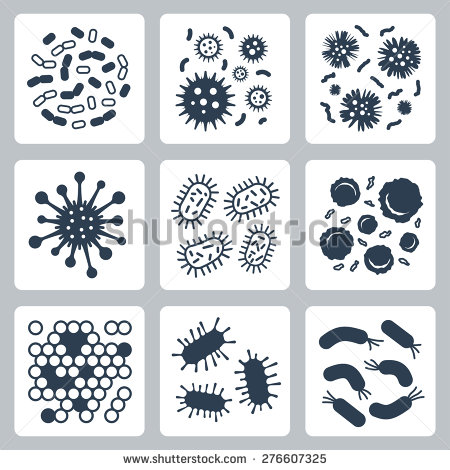 Air pollution1
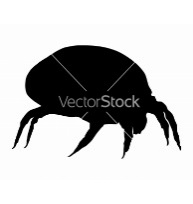 Psychologicaltriggers3
Medications*3
Exposure to bacteria2
House dust mites6
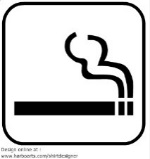 Flowers/pollen3
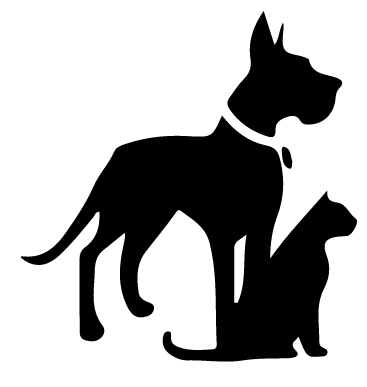 Smoking3,4
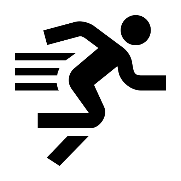 Household pets3,4
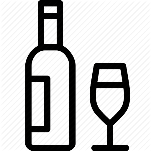 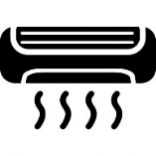 Exercise5
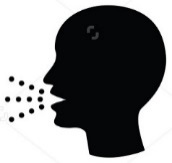 Air-conditioning3
Alcohol3
URTI3
URTI = upper respiratory tract infection.
*Beta-blockers and non-steroidal anti-inflammatory drugs.
1. Esposito S, et al. BMC Pulm Med 2014;14:130; 2. Beigelman A, et al. Curr Opin Allergy Clin Immunol 2014;14:137–142; 3. See K, et al. Singapore Med J 2015 epub; 4. Vernon M, et al. J Asthma 2012;49:991–998; 5. Global Initiative for Asthma. Global Strategy for Asthma Management and Prevention, 2016. Available from: www.ginasthma.org; 6. Lim FL, et al. PLoS One 2015;10:e0124905.
Allergy testing and how to interpret the results
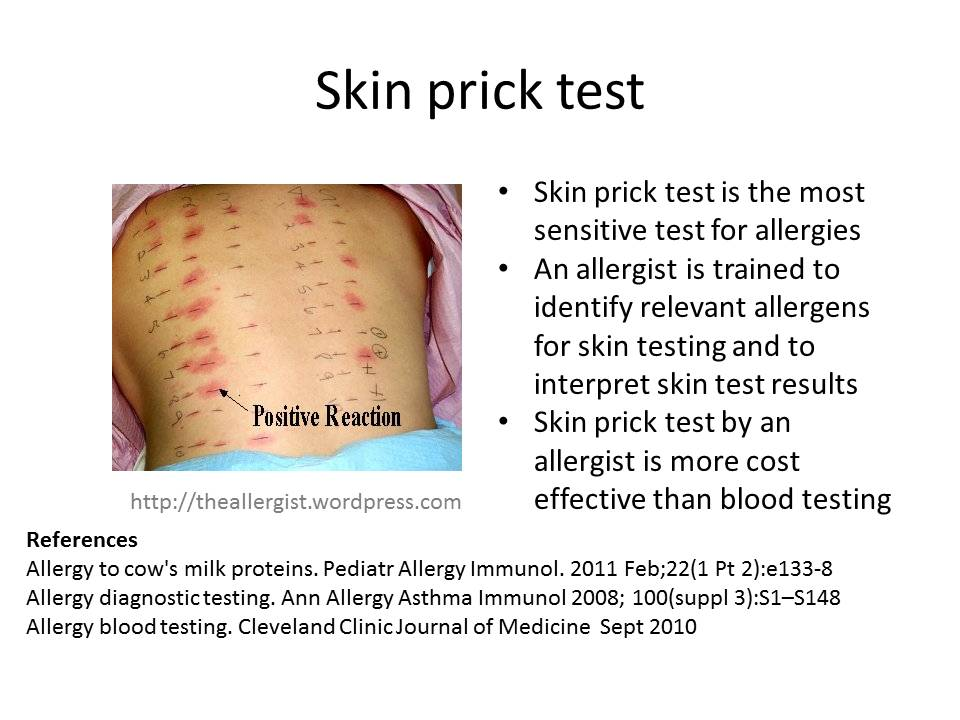 Skin prick test is the most sensitive test for allergies
Suspected allergens are mixed with liquid to form a solution
Drops are placed on the skin surface
The top surface of the skin is pricked beneath each drops
A positive reaction is indicated by reddening, itch and swelling
Clinical considerationReview Sarah’s medication with her
Shared decision on disease management if critical to treatment success
Need to review adherence
Understand Sarah’s fears and concerns about her medication
Discuss concerns in the context of necessity to achieve asthma control
0
1
2
Adherence to controller therapy correlates with fewer severe exacerbations
Patients achieving the 75th percentile of adherence experienced the fewest exacerbations
A systematic literature review of 23 publications on medication adherence and the risk of severe exacerbationsAdh, adherence; CMA, continuous measure of availability; Comb, combined; ED, emergency department visit; hosp, hospitalization; MPR, medication possession rate; OCS, oral corticosteroids; OR, odds ratio; perc, percentile; RR, relative risk Engelkes M, et al. Eur Respir J 2015;45:396–407.
Would you propose any medication adjustment?
To continue to use salbutamol whenever she feels asthma symptoms?
To add montelukast?
To add tiotropium?
To continue budesonide/formoterol, but add budesonide/formoterol as the reliever instead of salbutamol?
To double the budesonide/formoterol to 4 puffs BID?
To refer for inflammatory measurements (FeNO, sputum eosinophils)?
BID, twice daily.
GINA 2019
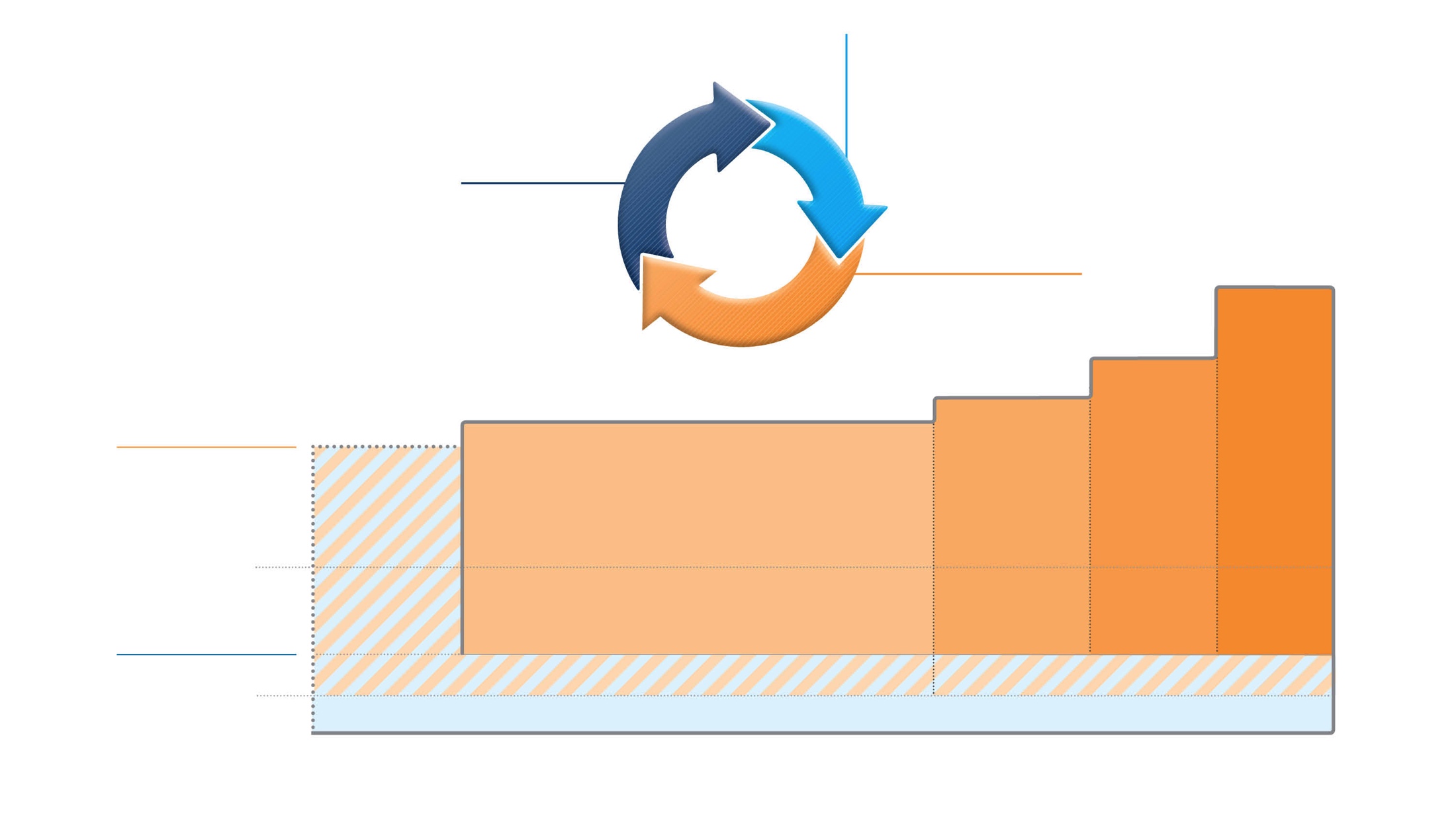 Adults & adolescents 12+ years
Confirmation of diagnosis if necessary  Symptom control & modifiable
risk factors (including lung function)
Comorbidities
Inhaler technique & adherence  Patient goals
ASSESS
REVIEW RESPONSE
Personalized asthma management:
Assess, Adjust, Review response
Symptoms  Exacerbations  Side-effects  Lung function
Patient satisfaction
ADJUST
Treatment of modifiable risk  factors & comorbidities
Non-pharmacological strategies  Education & skills training  Asthma medications
STEP 5
High dose  ICS-LABA
Refer for  phenotypic  assessment
± add-on  therapy,  e.g.tiotropium,  anti-IgE,
anti-IL5/5R,
anti-IL4R
Asthma medication options:  Adjust treatment up and down for  individual patient needs
STEP 4
Medium dose  ICS-LABA
STEP 3
Low dose  ICS-LABA
STEP 2
Daily low dose inhaled corticosteroid (ICS),  or as-needed low dose ICS-formoterol *
PREFERRED  CONTROLLER
to prevent exacerbations  and control symptoms
STEP 1
As-needed  low dose
ICS-formoterol *
Low dose ICS  taken whenever  SABA is taken †
Leukotriene receptor antagonist (LTRA), or  low dose ICS taken whenever SABA taken †
Medium dose  ICS, or low dose  ICS+LTRA #
High dose  ICS, add-on  tiotropium, or  add-on LTRA #
Add low dose  OCS, but  consider
side-effects
Other  controller options
PREFERRED  RELIEVER
As-needed low dose ICS-formoterol *
As-needed low dose ICS-formoterol ‡
Other  reliever option
As-needed short-acting β2 -agonist (SABA)
*  Off-label; data only with budesonide-formoterol (bud-form)
† Off-label; separate or combination ICS and SABA inhalers
‡ Low-dose ICS-form is the reliever for patients prescribed  bud-form or BDP-form maintenance and reliever therapy
# Consider adding HDM SLIT for sensitized patients with allergic rhinitis and FEV  >70% predicted
1
Available at: www.gina.com. Accessed April 2019.
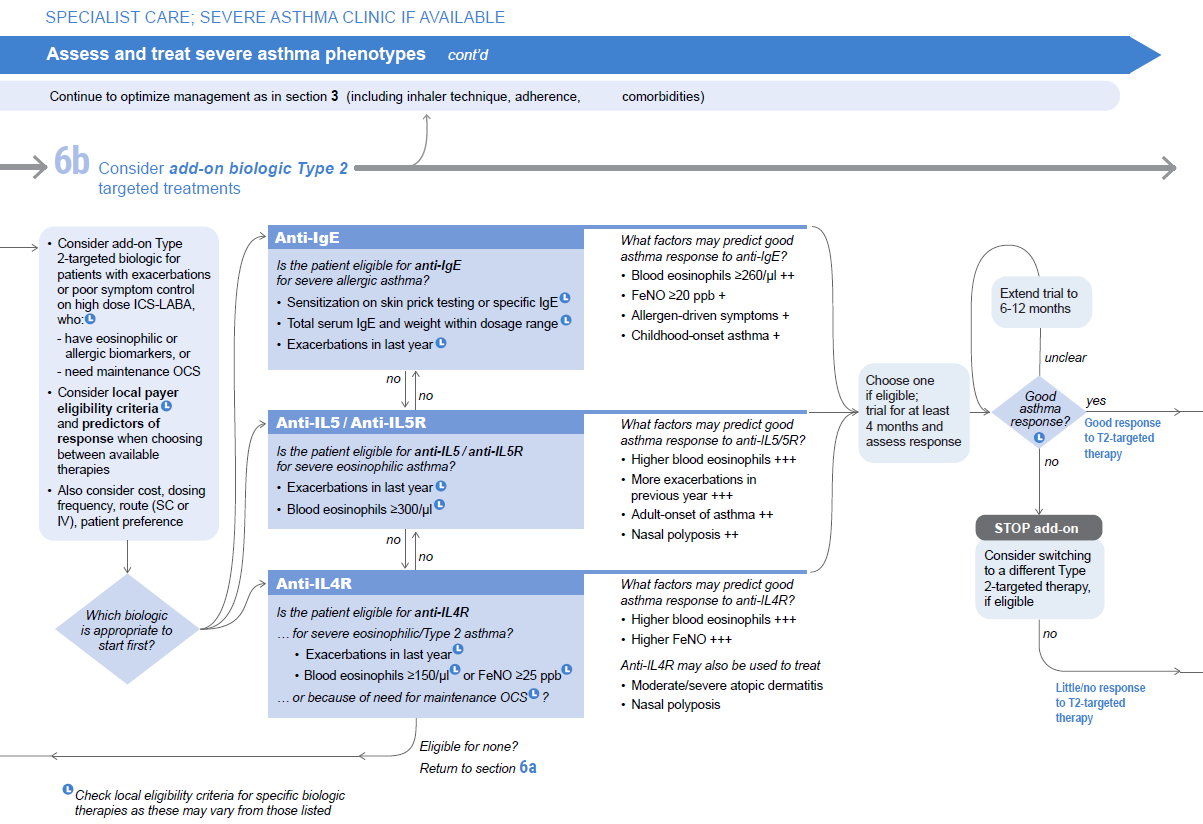 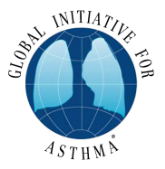 Available at: www.gina.com. Accessed April 2019.
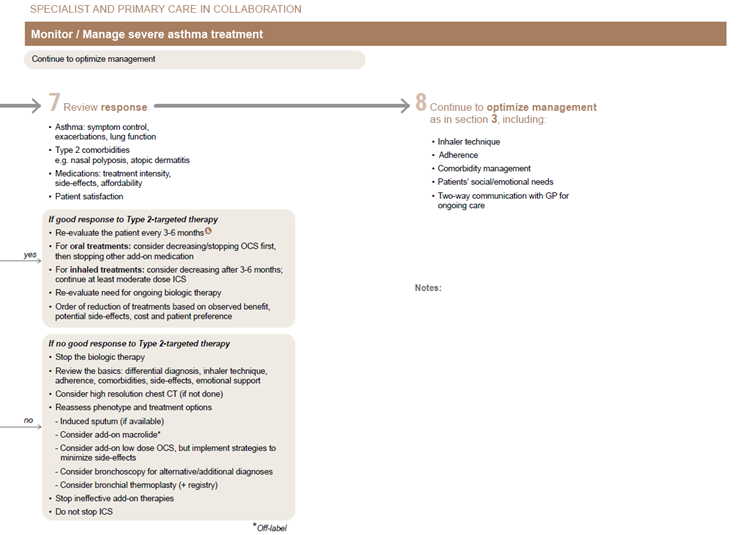 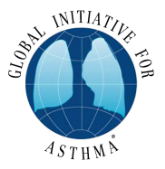 Key learnings
Difficult to control asthma is not severe asthma
Basics first: diagnosis, adherence, technique, comorbidities 
Step up therapy to adequate reliever 
Anti-inflammatory reliever may help reduce some exacerbations
Biologics; though expensive, are life changing in those with severe asthma and the appropriate phenotypes
Asthma Right Care:a movement for Global Change
Movement for Global Change
IPCRG received funding from AstraZeneca to develop the Asthma Right Care Initiative
Every system is perfectly designed to get the results it gets 
(Earl Conway and Paul Batalden)
That is, both intended and unintended consequences are designed into our systems
[Speaker Notes: Both intended and unintended consequences are designed into our systems]
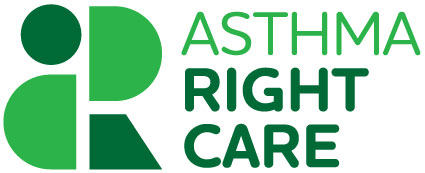 Making a case for change
Asthma illustrates all 5 global healthcare problems (Sir Muir Gray):
Unwarranted variation 
Harm, even when quality is high  (over-diagnosis, over-treatment) 
Failure to prevent disease and disability 
Waste of human and physical resources through low value activity 
Inequity
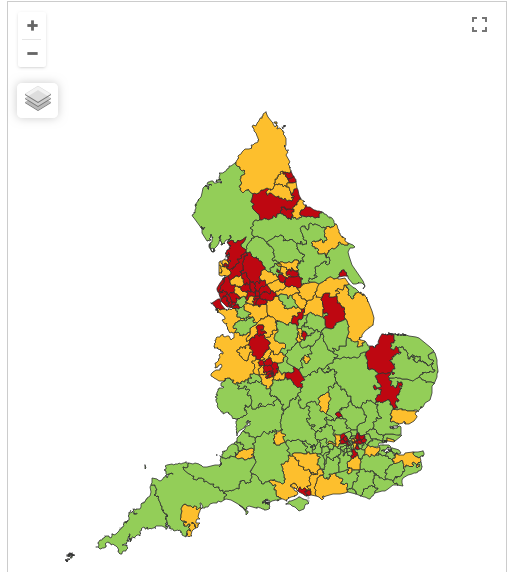 And new challenges are forming:
Financial constraints
Rising expectations of personalised care
Climate change/pollution 
Increasing need
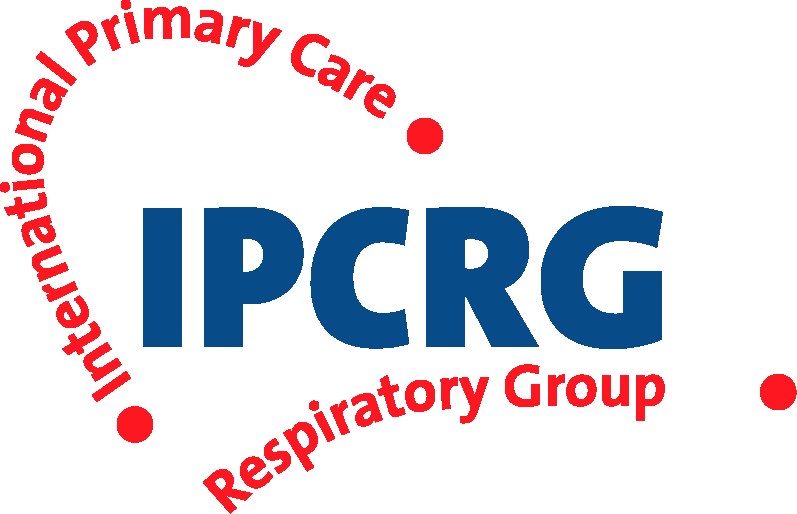 PHE Fingertips data Asthma admissions per 1000 population 2012/13 data
[Speaker Notes: Unwarranted variation as defined by Wennberg: Variation in utilization of health care services that cannot be explained by variation in patient illness or patient preferences


http://www.nhsconfed.org/~/media/Confederation/Files/Events/ACE15/1430%20Inaugural%20NHS%20value%20lecture.pdf]
Change for improvement starts with “hunches”
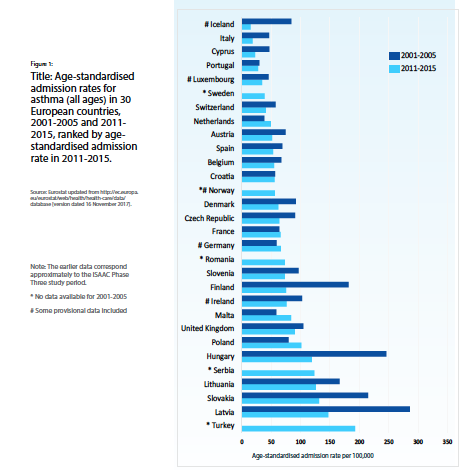 Use of SABA in asthma in need of major improvement
Over-reliance, but how to define?
Note choice of language: not ”use” but “reliance” =  type of dependency
1st conversations about SABAs may effect future use 
Occur in many places eg community pharmacies, EDs, GP/FP
We need to know more about these
Asthma is low priority for change in general HCP despite evidence of
unwarranted variation in outcomes
avoidable mortality, morbidity and healthcare utilisation
education programmes
Need to want to change for messages about asthma improvement to be received & adopted
Let’s apply the evidence about achieving change at scale 
Start to disrupt comfort with the current state!
Then when people accept there’s room for improvement,move on to addressing underuse of ICS
Global Asthma Report 2018 http://globalasthmareport.org/Global%20Asthma%20Report%202018.pdf
[Speaker Notes: Hunches - this is a proven improvement technique]
Our approach: evidence about
1. Right Care. Lancet Series 2017
2. Leading large scale change
“Many countries struggle with the question about sustainability, fairness, and equity of their health systems. With the focus firmly on universal health coverage as a central part to the UN Sustainable Development Goals, there is an opportunity to examine how to achieve optimum access to, and delivery of, health care and services. Underuse and overuse of medical and health services exist side-by-side with poor outcomes for health and wellbeing. This Series ….provides a framework to begin to address overuse and underuse together to achieve the right care for health and wellbeing. The authors argue that achieving the right care is both an urgent task and an enormous opportunity.”
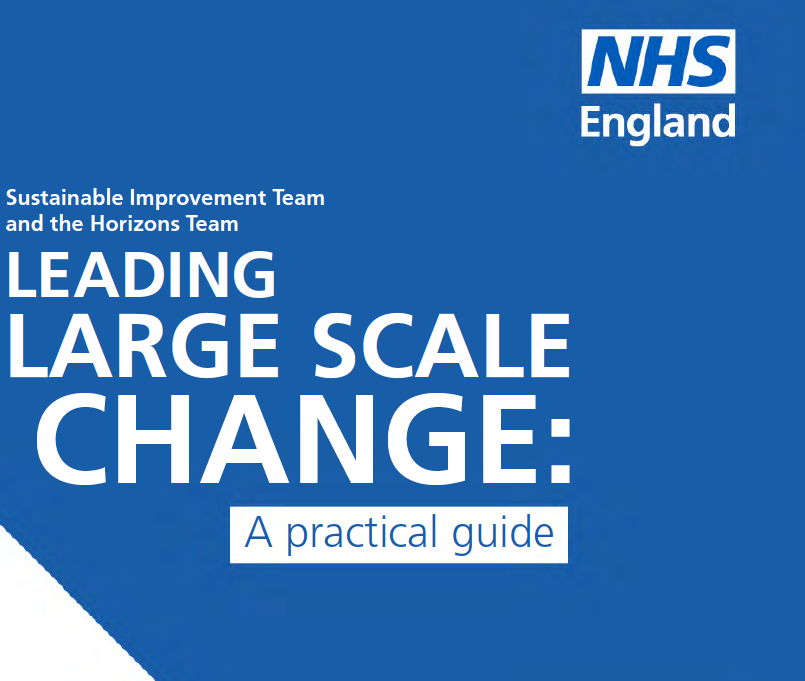 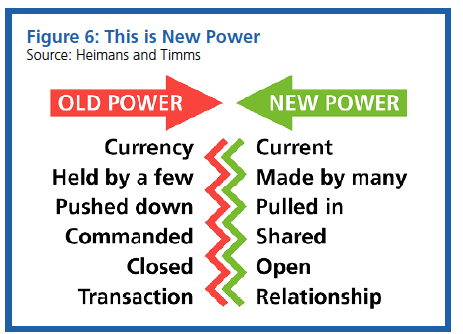 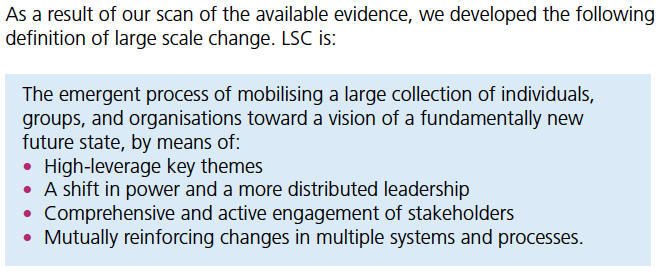 Nesta 2017. We change the world: what can we learn from global social movements for health?
[Speaker Notes: NHS cares for 65 million people.  Sees more than 1million people every 36 hours.
NHS England.  Sustainable Improvement and Horizons Team 2017. Leading large scale change: a practical guide.]
Richard Horton, Editor, the Lancet 2017
What is right care? …. it is care that weighs up benefits 
and harms, is patient-centred (taking individual circumstances, values, and wishes into account), and is informed by evidence, including cost-effectiveness. ….acknowledge that most medical services fall into a grey zone where the benefit and harm ratio for a given individual is unknown. However, an important start is to think about, and aim to influence, the drivers of poor, unnecessary, and harmful care. The authors argue that these drivers fall into three important categories: [1] money, finance, and organisations; [2] knowledge, beliefs, assumptions, bias, and uncertainty; and [3] power and human relationships.
https://www.thelancet.com/journals/lancet/article/PIIS0140-6736(16)32588-0/fulltext
[Speaker Notes: UHC and health security are two sides of the same coin. This was painfully apparent during the west African Ebola outbreak of 2014–15, when the perceived lack of quality led to community distrust in the health system, decreased utilisation of services, and an increase in morbidity and mortality from non-Ebola conditions...]
Our case for change
“It is time to refocus attention on asthma because the total burden of disease in terms of quality of life is high yet avoidable and there is significant unwarranted variation and waste.  Only ≅ 40% of people take their prescribed treatmentOf whom only ≅ 30% then use it right 
So only ≅12% are taking the right treatment right
Therefore the value of investment is severely compromised.”

BTS/SIGN Asthma 2016
Chrystyn, H., et al. (2017). "Device errors in asthma and COPD: systematic literature review and meta-analysis." NPJ Prim Care Respir Med 27(1): 22
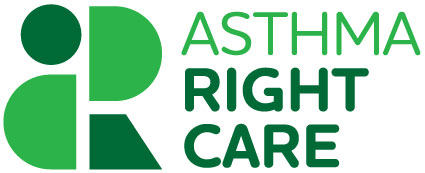 What is Right Care?  
Our working definitions
Doing the right things and only the right things in the right way for the right people at the right time in the right place, whatever that means in the local context
Improving the value that each person with asthma derives from their own care and treatment and the value the whole population derives from the investment in asthma care by addressing unwarranted variation; reducing waste, avoidable harm and avoidable symptoms
Aim
Scope
The pathway from the first time someone (adult or parent) is offered a SABA, wherever that is, through to all possibilities (existing and new) for review
Phase 1: SABA use
To sort asthma care once and for all for the person with asthma and for the healthcare system so that there is no unwarranted variation, and no avoidable waste or harm*.That is
We can and should do better by getting it right first time!
*waste is waste of human, financial, health facility, energy and pharmacological assets.
What is the best single measure for our aim of asthma right care? Ultimately….
A shift in the practice average ratio of reliever:inhaled corticosteroid inhalers prescribed in a year, where the ideal ratio is 1:6  but is currently more likely to be 2:1
Asthma Right Care as a social movement
It’s all about the FOLLOWERS: We need to get the right people engaged, who will connect through the right channels to engage the maximum numbers of followers who are inspired to do something different: to reduce reliance on short-acting beta-agonists, and to increase faith in and use of guideline-indicated effective medicines.
Getting our social movement going
Sept 2017
May 2018
2019-2020
Kick starting actionEmerging and building momentum
Nurturing voicesCultivating diverse interests and motivations
2
Influencing and interactingNavigating a complex array of relationships
3
Steering Group formed and meets
National Champions Identified
SCALING UP
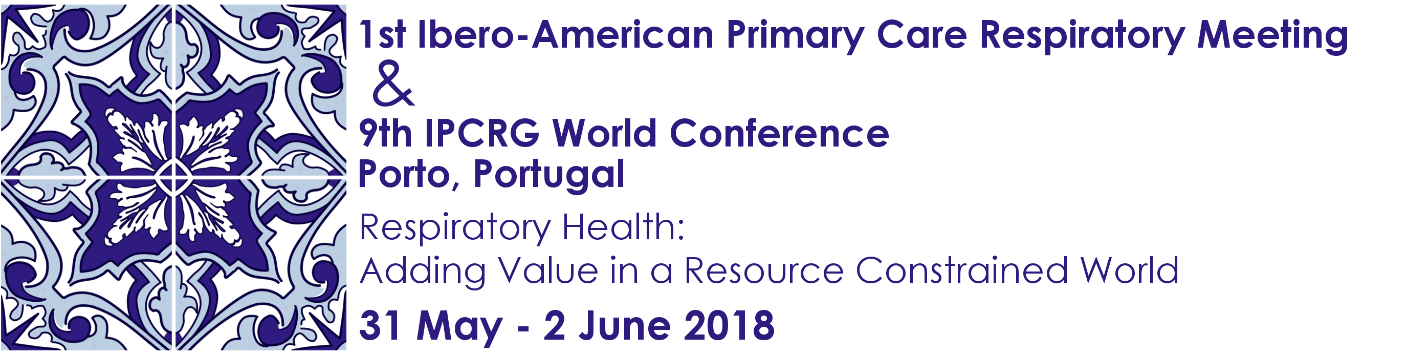 Delivery Team meeting
Delivery Team meeting
Delivery Team meeting
Delivery Team meeting
Symposium
Pervasiveness: affect all or just part of system?
National Design Charrette
National Steering Group Stakeholder
Mapping 
 Invitation UK
Pilot Phase
National Steering Group Stakeholder
Mapping  
Invitation Portugal
National Design Charrette
Pilot Phase
Depth: ways of thinking and doing – cognitive, behavioural or paradigm shift?
Size: number of people, geography
Pilot Phase
National Design Charrette
National Steering Group Stakeholder 
Mapping 
 Invitation Canada
National Steering Group Stakeholder
Mapping  
 Invitation Spain
Pilot Phase
National Design Charrette
[Speaker Notes: References:
Nesta 2017. We change the world: what can we learn from global social movements for health?
NHS England.  Sustainable Improvement and Horizons Team 2017. Leading large scale change: a practical guide.]
Kickstarting actionEmerging and building momentum
Nurturing voicesCultivating diverse interests and motivations
2
Influencing and interactingNavigating a complex array of relationships
3
Netherlands, Greece
  France
ENVIRONMENT
Propellant & Plastic
INFORMATION
Coding
Public Information
MEDICINES
ICS: SABA Ratio
Inhaler Use
New Cultures
& Languages
Argentina Mexico  Brazil 
Ireland, the Gulf
6 drivers in asthma health system
More 
geographies
Original 4
UK & Canada
Spain
Portugal
More parts of health system
WORKFORCE
GPs / Pharmacist / Nurses
FINANCE & LEADERSHIP
PERSONAL
Networking
Policy Briefing
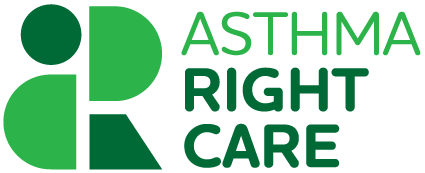 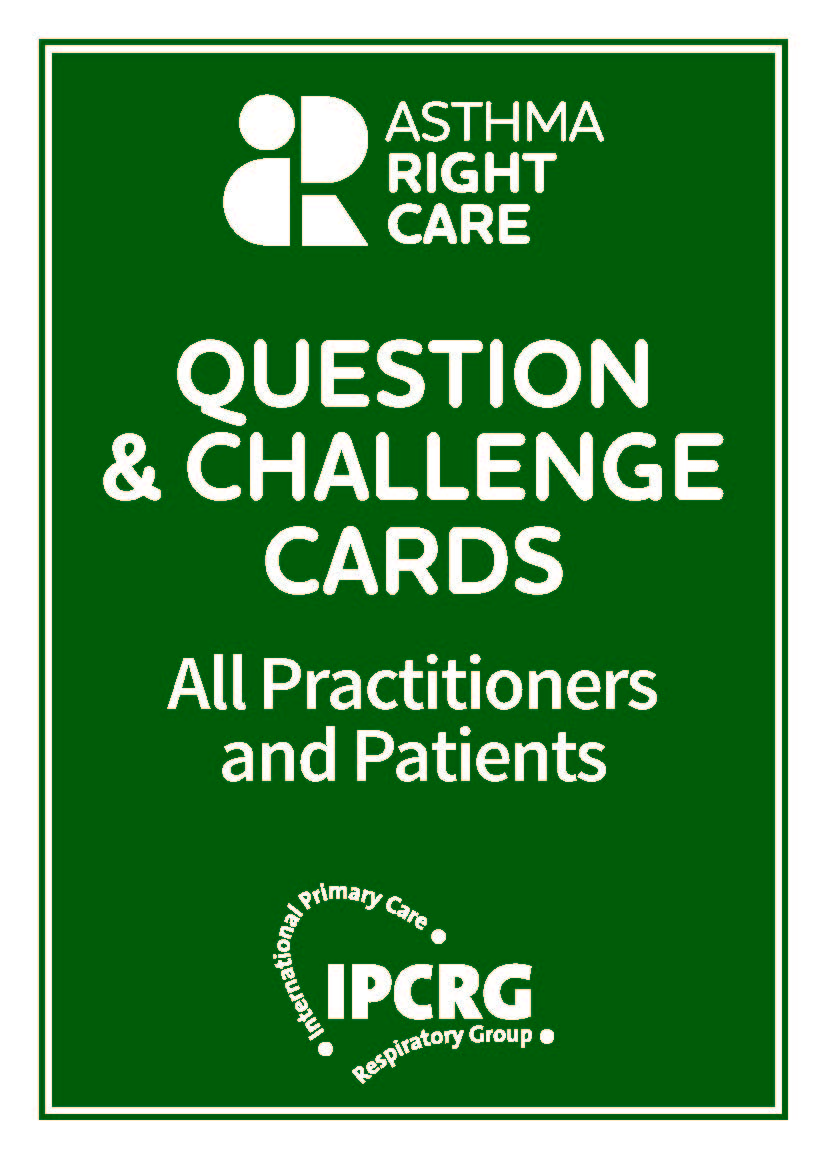 Going deeper:
Paradigm / behaviour shift
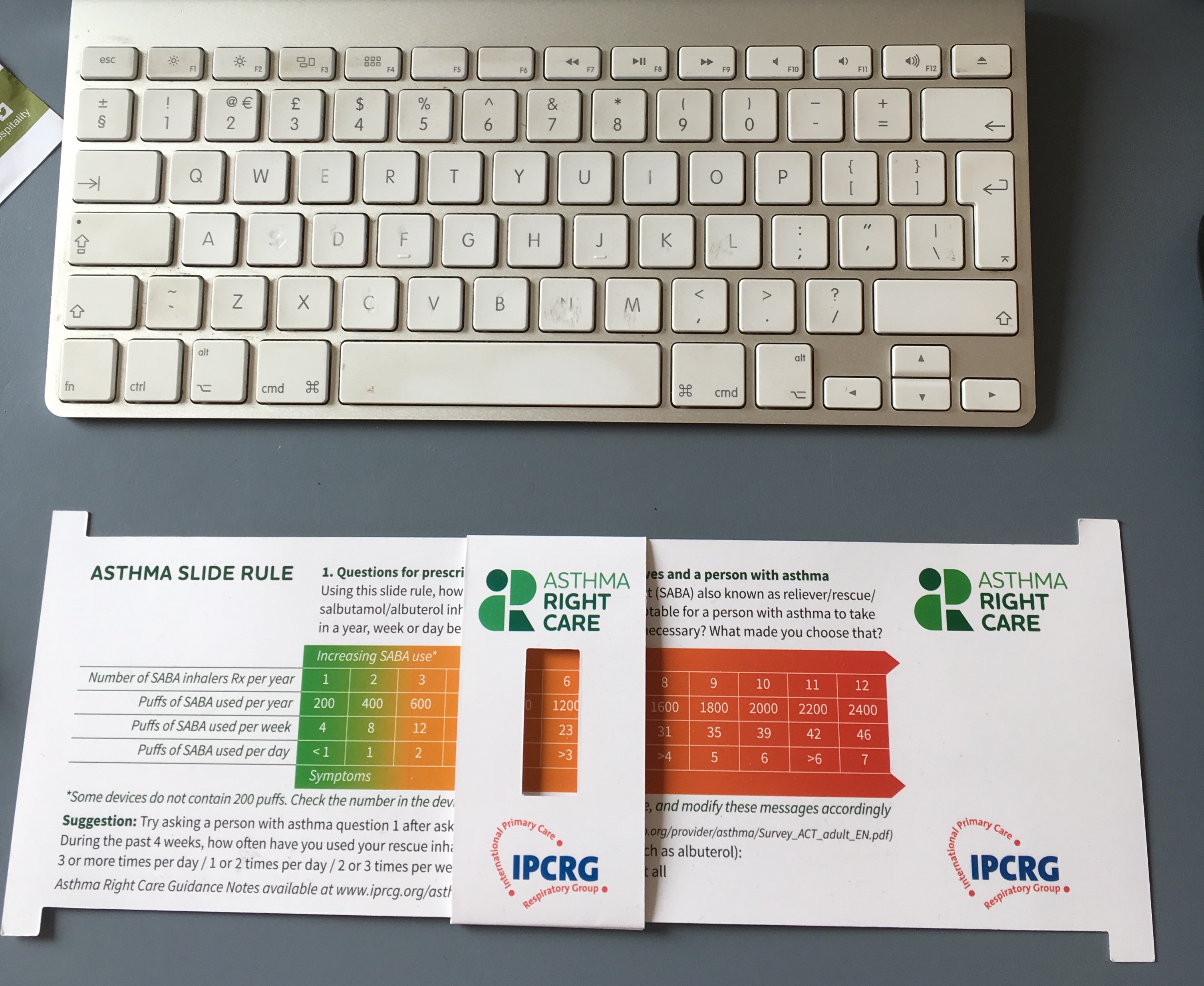 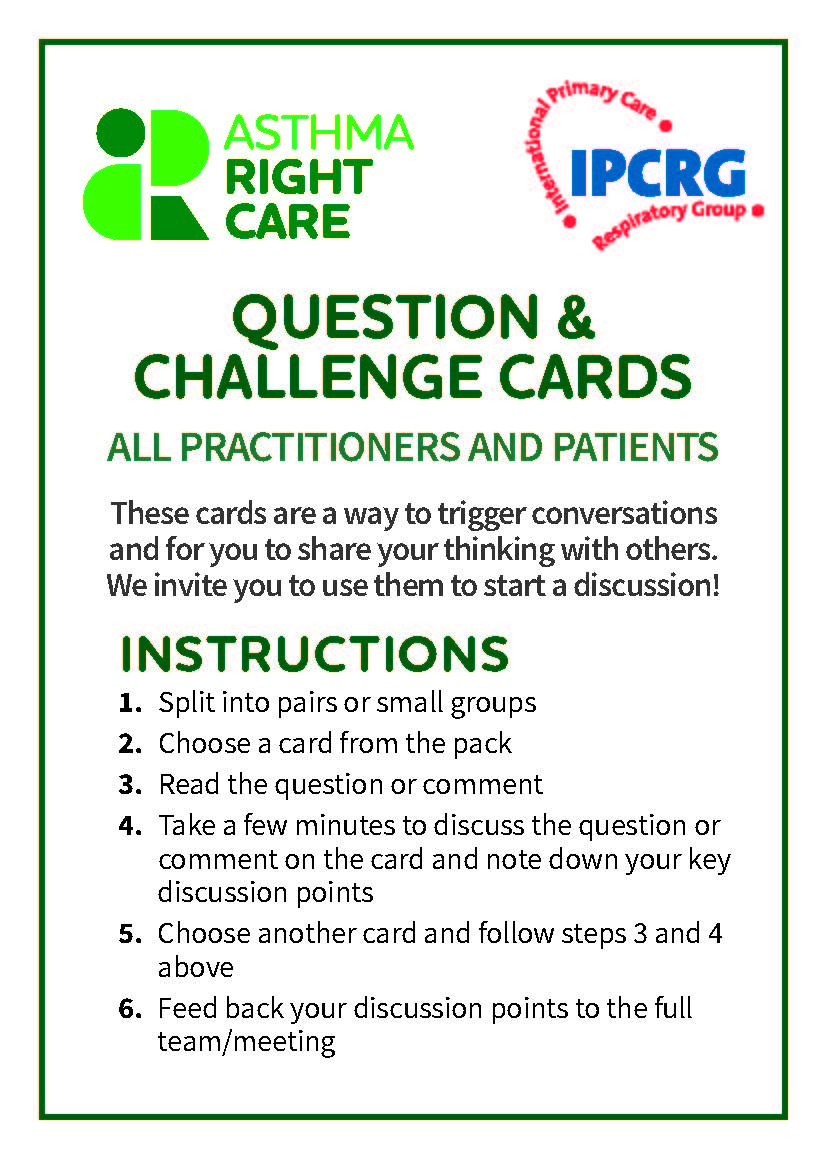 Unconscious Incompetence
Asthma Slide Rule & Question Cards
Conscious Incompetence: what could I do better?
Conscious Competence
Regional Teach The Teacher Master Classes to create trusted regional master teachers
Unconscious Competence
What is right care?
Mastery: Conscious Competence of Unconscious Incompetence
Prototype conversation pieces for discussion and co-creation in the design charrettes
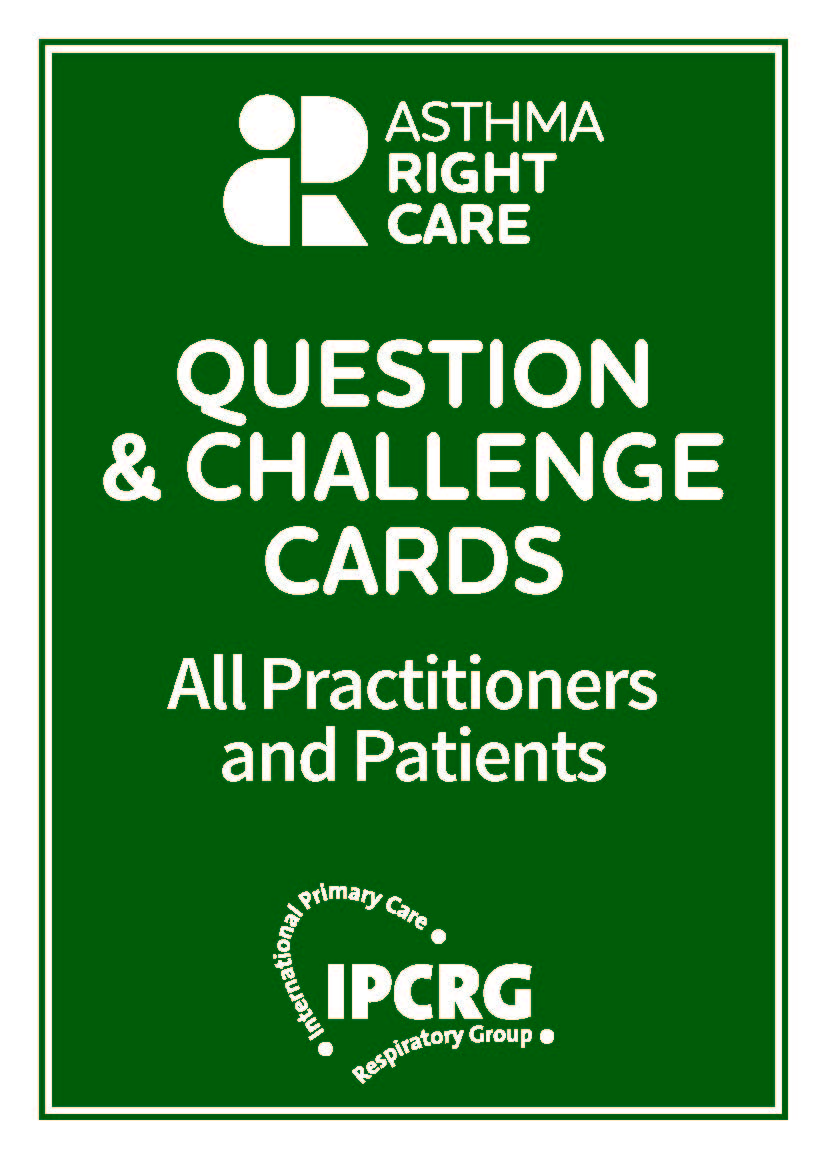 Hunch 1: Lack of knowledge about how many puffs or doses in an inhaler and how many is too many in a year
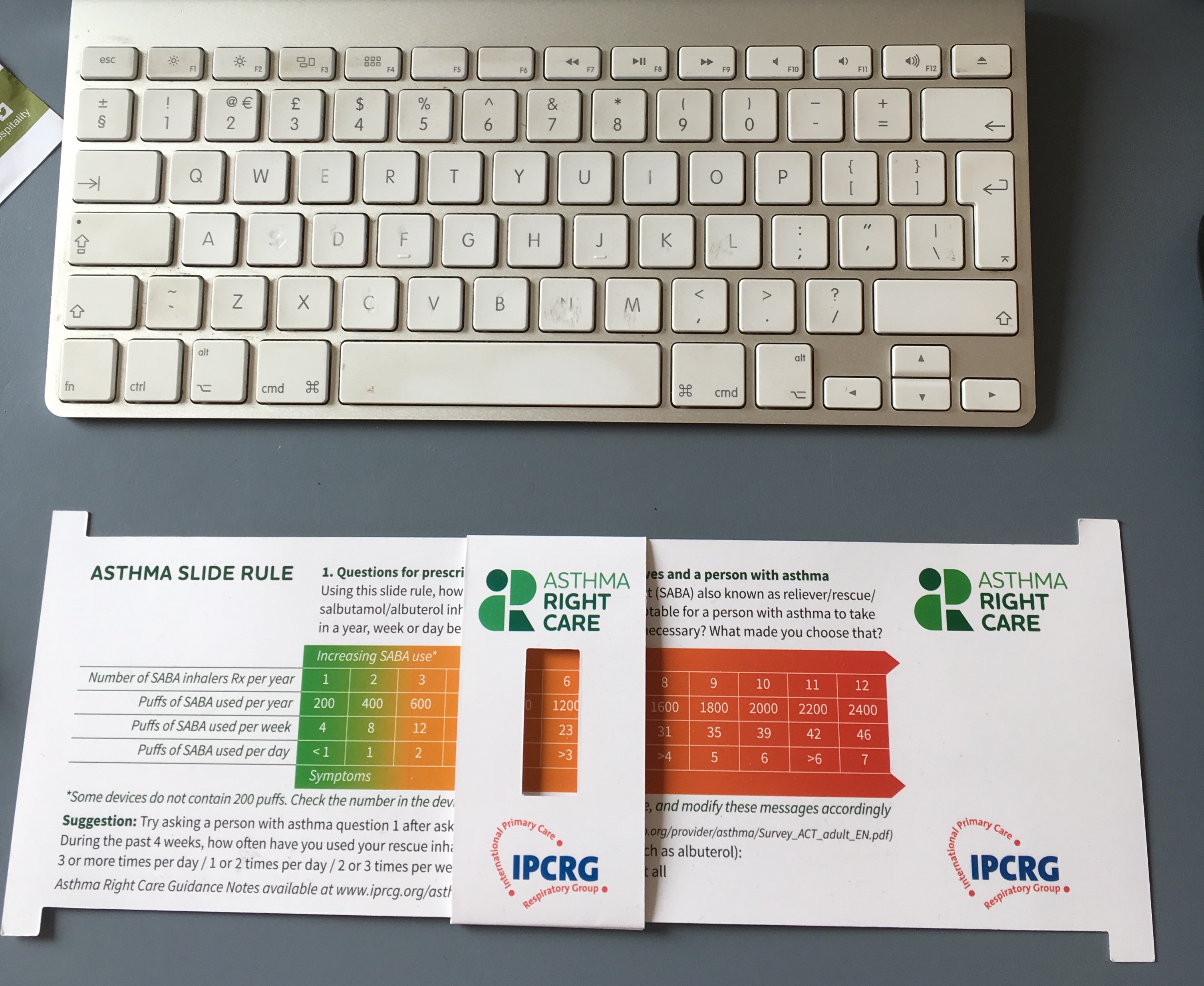 Hunch 2: Pharmacists keen to do more but out of date “take your blue inhaler to open up your airways” – reveals no investment in education since this was the norm
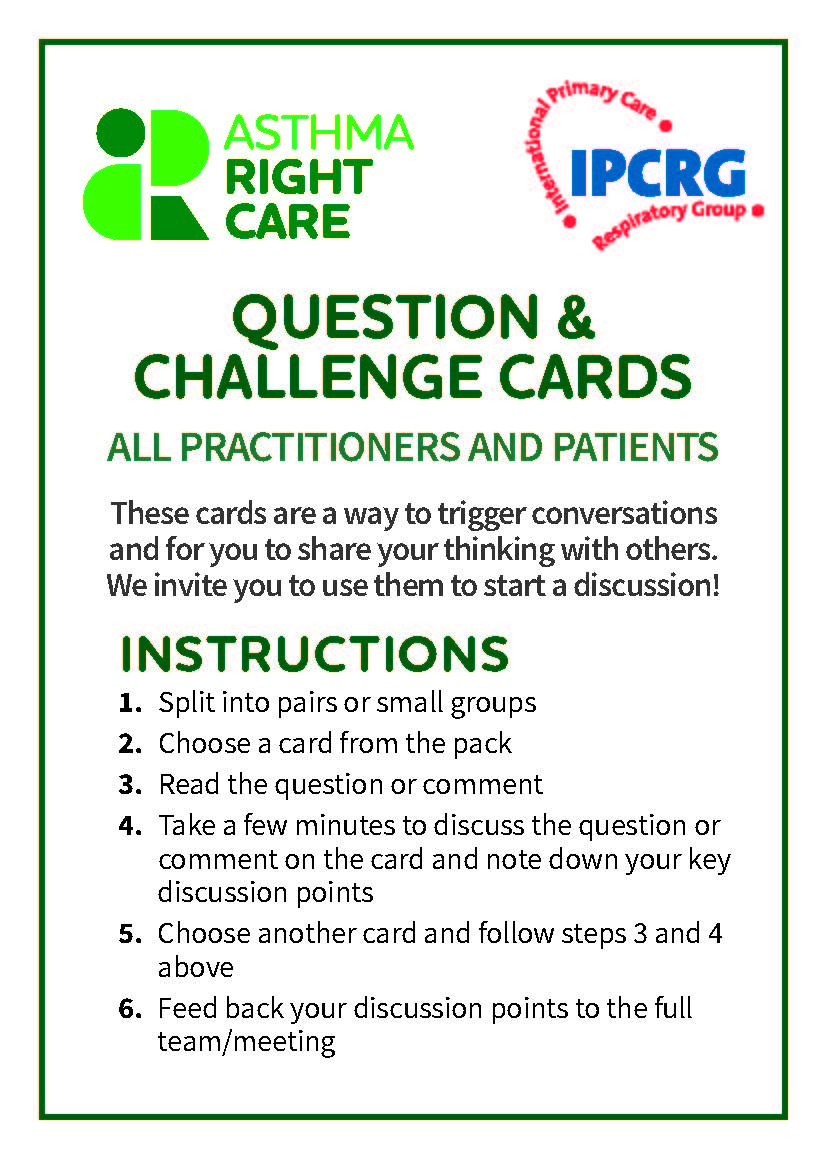 Hunch 3: General practitioners/family physicians keen to emphasise art rather than science of the consultation, and so not up-to-date with guidelines eg “What’s the probability of them having asthma?” not routine question yet
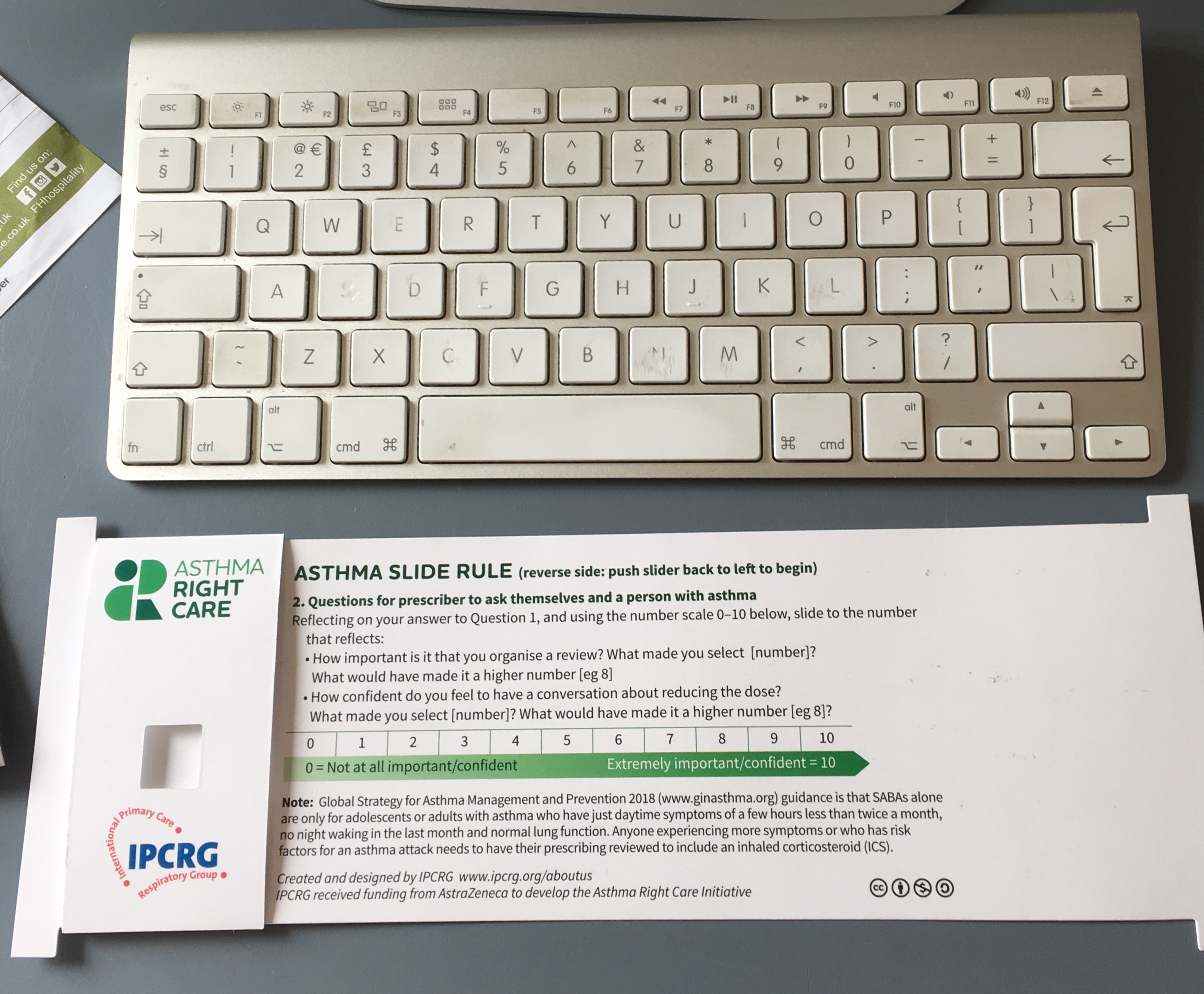 Ambition: Embrace more people, more methods, bring joy to lives: let’s have fun, while being challenging
Summary of the Asthma Right Care movement
c. 10,000 frontline healthcare professionals and global primary care leaders reached so far
4 international conferences attended
Multiple national conferences
Materials produced
Asthma Right Care Slide Rule and Guidance Notes produced in English, Spanish and Portuguese
Question Cards produced in different formats and in English, Spanish and Portuguese
SABA questionnaire from Rob Horne endorsed by IPCRG
New asthma narrative from Rob Horne
What has Asthma Right Care changed for you?
It has changed my approach to leading a large scale change for asthma management. It means  to move towards a new vision that is better and fundamentally different from the Status Quo. This Project has pointed me in the right direction for creating and sustaining large scale change and transformation.This framework helps us to increase personal value, value for the population and rates of higher value intervention.
Mar Martinez, GP
ARC is changing our lives because we are reflecting about our work quality in a biopsychosocial dimension while we try to make every single step to provide all the asthma right care to patients and caregivers reconciling it with daily work. At the same time it is incredible how we can apply this knowledge to other diseases and procedures.
Teamwork is very rewarding, making us grow as a person and as a healthcare professional.
Cláudia Vicente, GP
Summary of learning
Be brave: talk numbers!
Eg Systematic review 2018 “excessive over-use” but NO definition
What is the ratio we should be aiming for between ICS and SABA? What’s yours?
Be curious about what happens outside the consulting room and why
Be passionate about equity and safety
Select your words carefully; 
“Over-reliance” vs over-use
SABA for asthma vs SABA for COPD
Dose or puff
Rescue or relieve
Stops asthma vs stops asthma attacks
“As directed” by your GP….
“As needed”… 
A “puff” is a breathless moment: count those moments…. 2400 breathless moments in a year = 12 inhalers
Consider role of pharmacist
The “rate limiting step” in most asthma pathways is the quality of the interaction with the pharmacist
Findings: impact of a social movement
How is it different from previous change programmes on asthma care?
Who are the followers?
Why do they engage?
What impact on motivation, opportunity and capability?
Does it have more impact on the system?

(COM-B) Michie et al 2011
IPCRG model of evaluation after Guskey
Findings: supply-side (COM-B)
The right diagnosis is not made because asthma is a variable disease and needs more than one visit but the clinician only sees the patient once. Possible reasons:
Primary care not incentivised for long term care so only sees the patient once for diagnosis and treatment (M)
Follow-up and review not part of normal care so the suggestion to return is considered by the patient to be clinician "upselling” (O)
Education and training needs (C)
The individual communication of the diagnosis is not accurate: 
Is bronchoconstriction AND inflammation explained?  
Are the words asthma actually used? Some clinicians avoid it for fear of worrying their patients
Are there visual tools and models available to help explain? 
Is it described as a chronic/long term condition or episodic?  
Is the treatment linked to the diagnosis?  
Are metaphors used to help describe the problem?
Findings: supply-side
Prescribing is not right because:

The diagnosis is made through a "trial of treatment" which is often still SABA, although it should be ICS; never reviewed and the person continues on SABA (C)
Lack of knowledge by the prescriber about what is right despite MANY educational initiatives and guidelines.  (Very strong signal from asthma slide rule and NOTE NEW 2019 GINA GUIDELINES – SABA alone not recommended)
Intervention happens in the Emergency Department, and is never reviewed in primary care; ED practice may be out of date; ED practice may suit patients - eg episodic use of oral steroids despite risks of harm (C)
Lack of access to the right medicine  (affordability, stocks, formulary) (O)
The wrong incentives (eg in some LMICs there's a limit on the number of ICS that can be prescribed, but not SABA) (M)
Inadequate shared decision-making about treatment which affects adherence (C)
Findings: supply-side
Dispensing is not right because

There is little investment in pharmacist education (C)
Pharmacists are not incentivised to offer patient support & education (M)
Pharmacists may spot a problem but are not confident to challenge the prescriber (who may provide a supply of business) (M)
Pharmacists are out of date: 30 years ago it used to be taught "first take the SABA to open up the airways, then take the ICS." We now know that's not right (C)
Pharmacists are able to sell SABA over the counter (normally only "for emergencies") and so they do: it's in their interests to keep customers happy and, they hope, healthy. (O)
Findings: demand-side
Patient beliefs about asthma. Assuming they have been given the diagnosis
How grave/important is an asthma diagnosis?
How rare/common is an asthma diagnosis?
How specific is the word “asthma”? 

Patient beliefs about medicines
SABA
ICS

Practical problems of using medicines:
Are the inhalers available?
Are they affordable?
Does the person know the name of their medicine and what it’s for (eg asthma or COPD….it matters in the story about over-reliance on SABA)
Can they use/still use the inhaler? 
Were they prescribed a spacer?
Has anyone taught the patient how to use the inhaler?
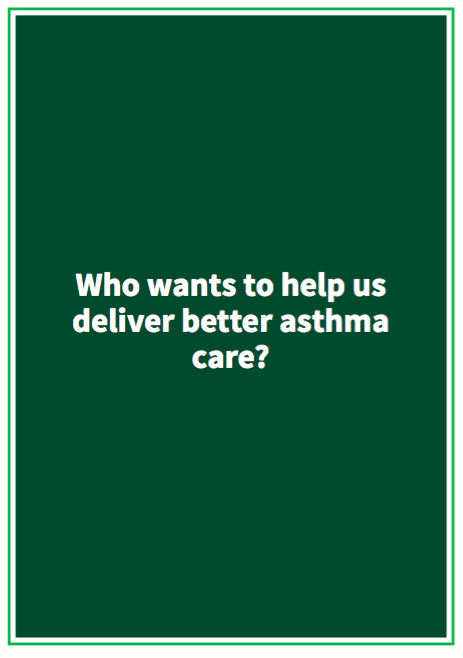 What can you commit to? Act now!
Find out more at www.ipcrg.org/asthmarightcare
IPCRG received funding from AstraZeneca to develop the Asthma Right Care Initiative
Additional resources
Asthma is an inflammatory disease
Asthma is a chronic inflammatory disease of the airways leading to bronchial constriction
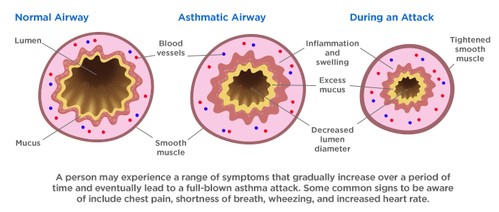 HealthCentral. Anatomy of an asthma attack. Available at: https://www.healthcentral.com/article/anatomy-of-an-asthma-attack-infographic?ap=2012
GINA 2019: Step 1
Preferred controller: as-needed low dose ICS-formoterol (off-label)
High importance given to reducing exacerbations
High importance given to poor adherence with regular ICS in patients with infrequent symptoms, which would expose them to risks of SABA-only treatment
Other controller options:
Consider adding regular low dose ICS taken whenever SABA is taken
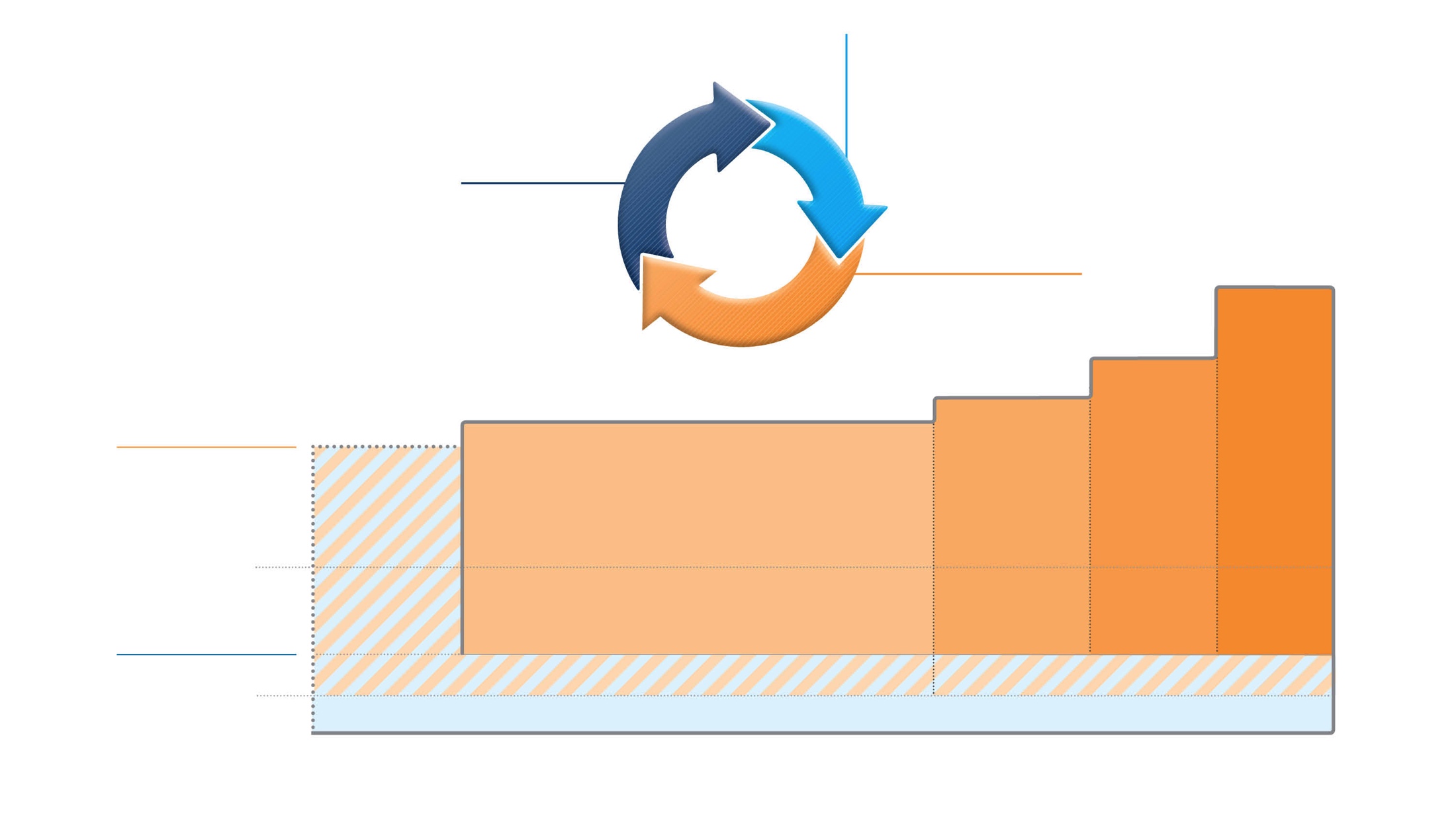 STEP 5
High dose  ICS-LABA
Refer for  phenotypic  assessment
± add-on  therapy,  e.g.tiotropium,  anti-IgE,
anti-IL5/5R,
anti-IL4R
STEP 4
Medium dose  ICS-LABA
STEP 3
Low dose  ICS-LABA
STEP 2
Daily low dose inhaled corticosteroid (ICS),  or as-needed low dose ICS-formoterol *
PREFERRED  CONTROLLER
to prevent exacerbations  and control symptoms
STEP 1
As-needed  low dose
ICS-formoterol *
Low dose ICS  taken whenever  SABA is taken †
Leukotriene receptor antagonist (LTRA), or  low dose ICS taken whenever SABA taken †
Medium dose  ICS, or low dose  ICS+LTRA #
High dose  ICS, add-on  tiotropium, or  add-on LTRA #
Add low dose  OCS, but  consider
side-effects
Other  controller options
PREFERRED  RELIEVER
As-needed low dose ICS-formoterol *
As-needed low dose ICS-formoterol ‡
Other  reliever option
As-needed short-acting β2 -agonist (SABA)
ICS, inhaled corticosteroid; SABA, short-acting beta2-agonist.
Available at: www.gina.com. Accessed March 2019.
GINA 2019: Step 2
Preferred controllers: Daily low dose ICS plus an as-needed SABA, or as-needed low dose ICS-formoterol (off-label)
Low dose ICS reduces symptoms and reduces risk of exacerbations and asthma-related hospitalization and death
Other controller options:
Low dose ICS taken whenever SABA is taken
Leukotrine receptor antagonists
Daily low dose ICS-LABA
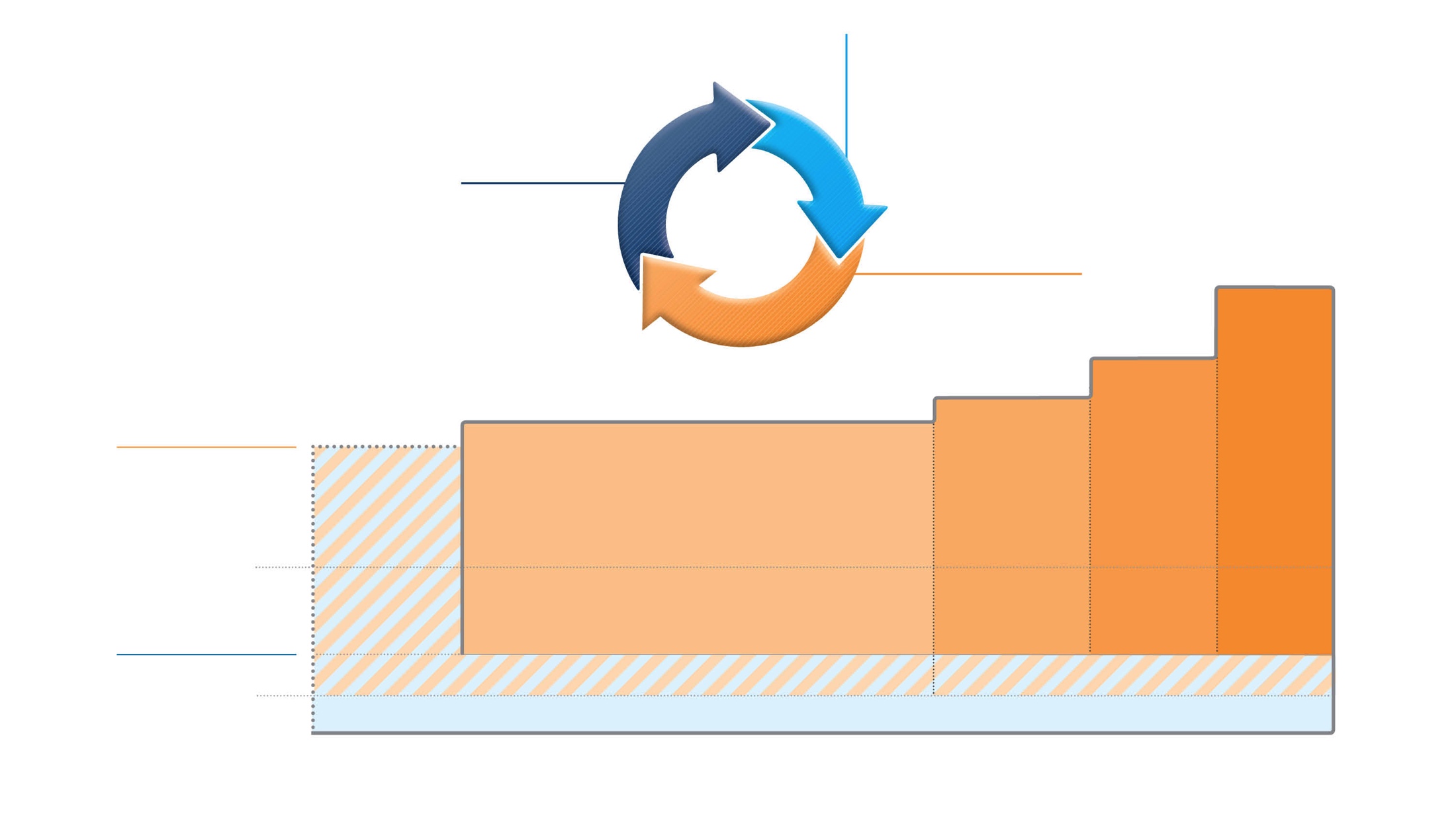 STEP 5
High dose  ICS-LABA
Refer for  phenotypic  assessment
± add-on  therapy,  e.g.tiotropium,  anti-IgE,
anti-IL5/5R,
anti-IL4R
STEP 4
Medium dose  ICS-LABA
STEP 3
Low dose  ICS-LABA
STEP 2
Daily low dose inhaled corticosteroid (ICS),  or as-needed low dose ICS-formoterol *
PREFERRED  CONTROLLER
to prevent exacerbations  and control symptoms
STEP 1
As-needed  low dose
ICS-formoterol *
Low dose ICS  taken whenever  SABA is taken †
Leukotriene receptor antagonist (LTRA), or  low dose ICS taken whenever SABA taken †
Medium dose  ICS, or low dose  ICS+LTRA #
High dose  ICS, add-on  tiotropium, or  add-on LTRA #
Add low dose  OCS, but  consider
side-effects
Other  controller options
PREFERRED  RELIEVER
As-needed low dose ICS-formoterol *
As-needed low dose ICS-formoterol ‡
Other  reliever option
As-needed short-acting β2 -agonist (SABA)
ICS, inhaled corticosteroid; SABA, short-acting beta2-agonist.
Available at: www.gina.com. Accessed March 2019.
GINA 2019: Step 3
Preferred controller: Low dose ICS-LABA maintenance plus as-needed SABA, OR low dose ICS-formoterol maintenance and reliever therapy
Other controller options:
Medium dose ICS, or low dose ICS plus LTRA
For children aged 6-11 years the preferred controller is medium dose ICS or low dose ICS-LABA
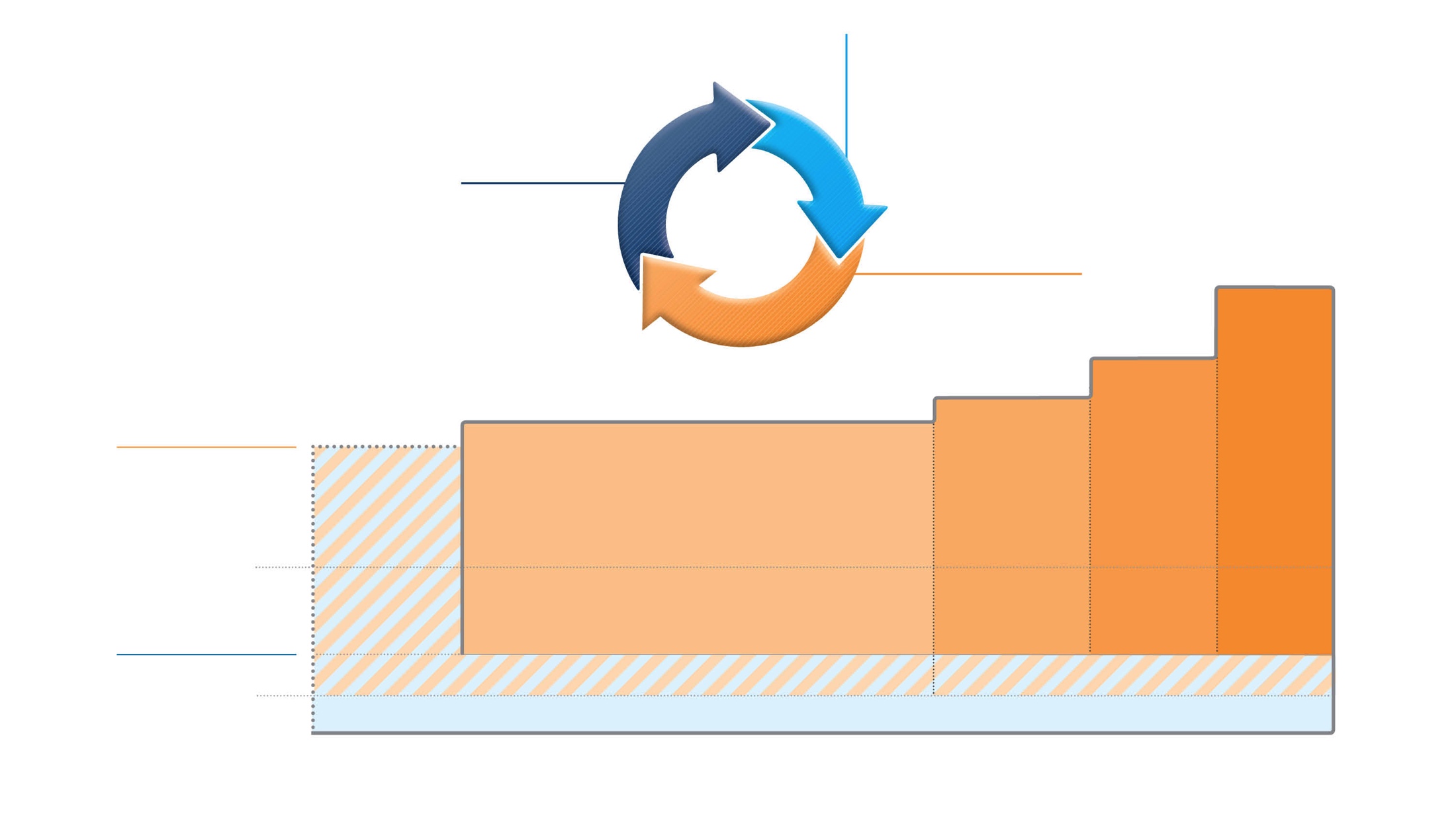 STEP 5
High dose  ICS-LABA
Refer for  phenotypic  assessment
± add-on  therapy,  e.g.tiotropium,  anti-IgE,
anti-IL5/5R,
anti-IL4R
STEP 4
Medium dose  ICS-LABA
STEP 3
Low dose  ICS-LABA
STEP 2
Daily low dose inhaled corticosteroid (ICS),  or as-needed low dose ICS-formoterol *
PREFERRED  CONTROLLER
to prevent exacerbations  and control symptoms
STEP 1
As-needed  low dose
ICS-formoterol *
Low dose ICS  taken whenever  SABA is taken †
Leukotriene receptor antagonist (LTRA), or  low dose ICS taken whenever SABA taken †
Medium dose  ICS, or low dose  ICS+LTRA #
High dose  ICS, add-on  tiotropium, or  add-on LTRA #
Add low dose  OCS, but  consider
side-effects
Other  controller options
PREFERRED  RELIEVER
As-needed low dose ICS-formoterol *
As-needed low dose ICS-formoterol ‡
Other  reliever option
As-needed short-acting β2 -agonist (SABA)
ICS, inhaled corticosteroid; LABA, long-acting bronchodilator; SABA, short-acting beta2-agonist.
Available at: www.gina.com. Accessed March 2019.
GINA 2019: Step 4
Preferred controller: Low dose ICS-formoterol as maintenance and reliever therapy, OR medium dose ICS-LABA maintenance plus as-needed SABA
Other controller options:
Add-on tiotropium by mist inhaler for patients ≥6 years with a history of exacerbations
Add-on LTRA
Increasing to high dose ICS-LABA
Children aged 6-11 years: Continue controller, and refer for expert advice
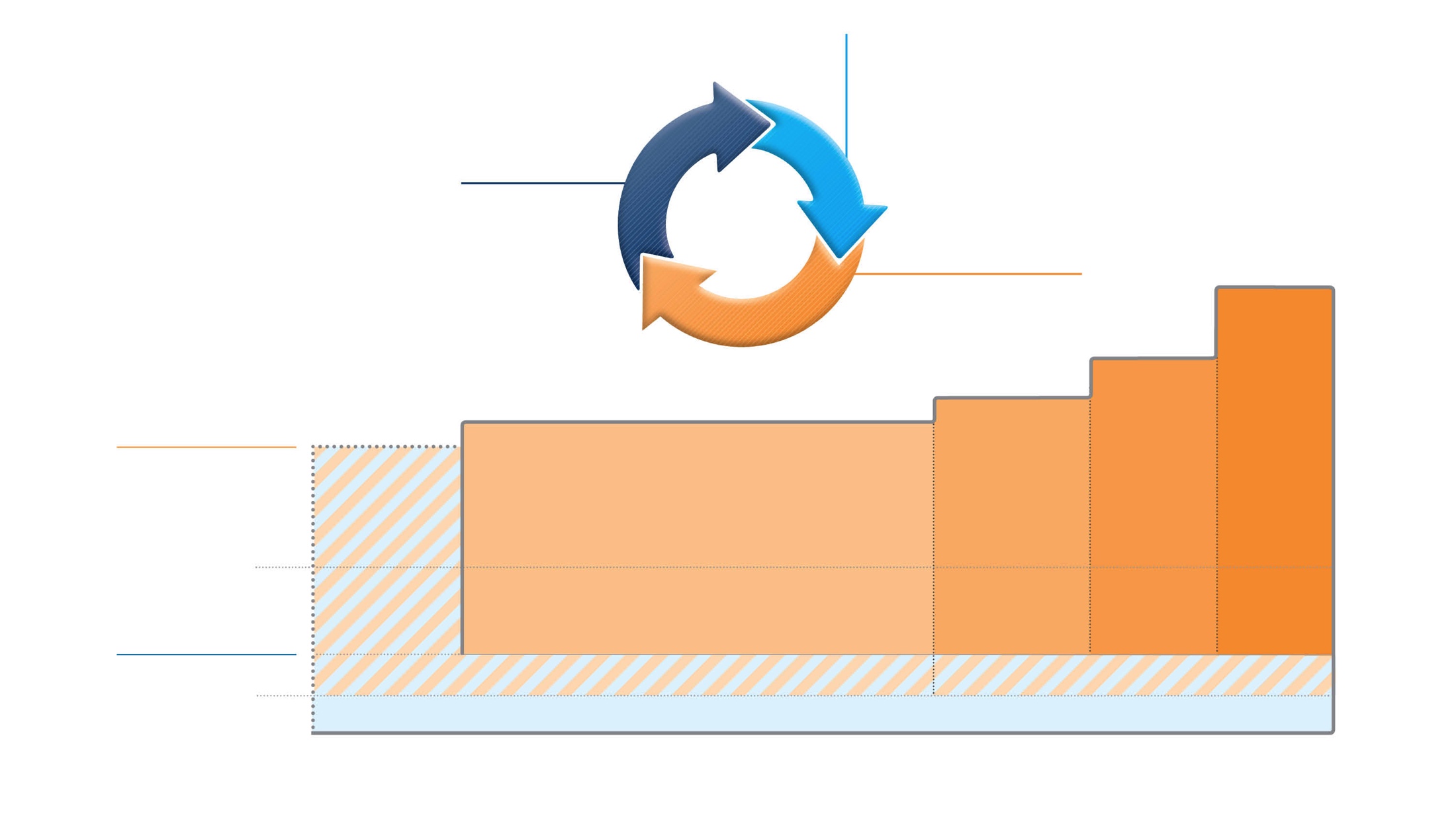 STEP 5
High dose  ICS-LABA
Refer for  phenotypic  assessment
± add-on  therapy,  e.g.tiotropium,  anti-IgE,
anti-IL5/5R,
anti-IL4R
STEP 4
Medium dose  ICS-LABA
STEP 3
Low dose  ICS-LABA
STEP 2
Daily low dose inhaled corticosteroid (ICS),  or as-needed low dose ICS-formoterol *
PREFERRED  CONTROLLER
to prevent exacerbations  and control symptoms
STEP 1
As-needed  low dose
ICS-formoterol *
Low dose ICS  taken whenever  SABA is taken †
Leukotriene receptor antagonist (LTRA), or  low dose ICS taken whenever SABA taken †
Medium dose  ICS, or low dose  ICS+LTRA #
High dose  ICS, add-on  tiotropium, or  add-on LTRA #
Add low dose  OCS, but  consider
side-effects
Other  controller options
PREFERRED  RELIEVER
As-needed low dose ICS-formoterol *
As-needed low dose ICS-formoterol ‡
Other  reliever option
As-needed short-acting β2 -agonist (SABA)
ICS, inhaled corticosteroid; LABA, long-acting bronchodilator; SABA, short-acting beta2-agonist.
Available at: www.gina.com. Accessed March 2019.
GINA 2019: Step 5
Refer for phenotypic investigation ± add-on treatment
Add-on treatments include:
Tiotropium by mist inhaler for patients ≥6 years with a history of exacerbations
For severe allergic asthma, anti-IgE (SC omalizumab, ≥6 years)
For severe eosinophilic asthma, anti-IL5 (SC mepolizumab, ≥6 years, or IV reslizumab, ≥18 years) or anti-IL5R (SC benralizumab, ≥12 years) or anti-IL4R (SC dupilumab, ≥12 years)
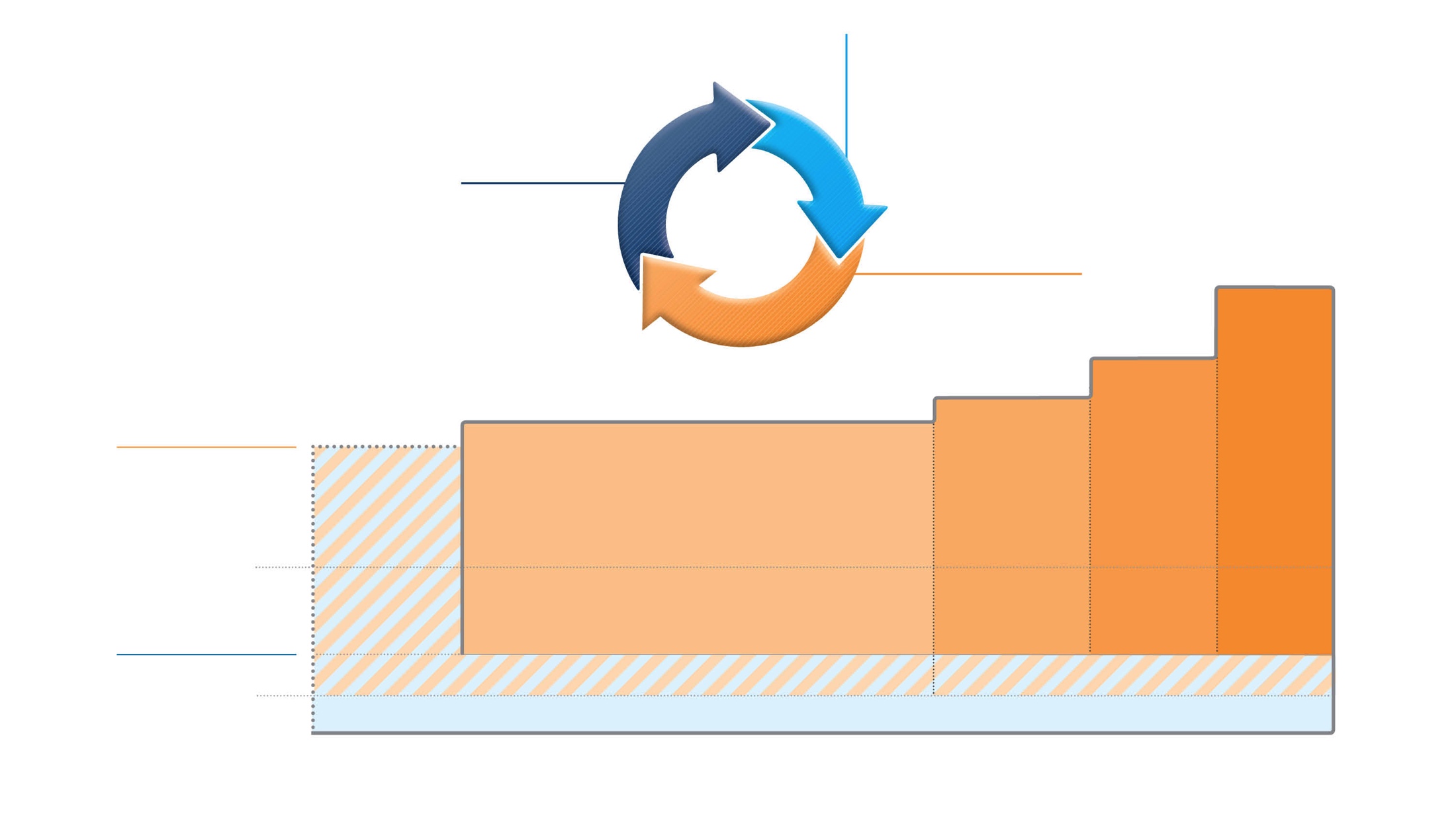 STEP 5
High dose  ICS-LABA
Refer for  phenotypic  assessment
± add-on  therapy,  e.g.tiotropium,  anti-IgE,
anti-IL5/5R,
anti-IL4R
STEP 4
Medium dose  ICS-LABA
STEP 3
Low dose  ICS-LABA
STEP 2
Daily low dose inhaled corticosteroid (ICS),  or as-needed low dose ICS-formoterol *
PREFERRED  CONTROLLER
to prevent exacerbations  and control symptoms
STEP 1
As-needed  low dose
ICS-formoterol *
Low dose ICS  taken whenever  SABA is taken †
Leukotriene receptor antagonist (LTRA), or  low dose ICS taken whenever SABA taken †
Medium dose  ICS, or low dose  ICS+LTRA #
High dose  ICS, add-on  tiotropium, or  add-on LTRA #
Add low dose  OCS, but  consider
side-effects
Other  controller options
PREFERRED  RELIEVER
As-needed low dose ICS-formoterol *
As-needed low dose ICS-formoterol ‡
Other  reliever option
As-needed short-acting β2 -agonist (SABA)
ICS, inhaled corticosteroid; LABA, long-acting bronchodilator; SABA, short-acting beta2-agonist.
Available at: www.gina.com. Accessed March 2019.
Written Personalised Asthma Action Plan (PAAP)
Written PAAP
A written PAAP is an essential part of managing long-term disease1
SIGN-BTS recommend that all people with asthma should be offered self-management education which includes a written AAP2
In addition, GINA also highlights the importance of supporting long-term asthma management3 
These recommendations are based on literature reviews that show that supported PAAPs improve asthma control, reduce exacerbations and improve quality of life2,3
Why are they useful?
Pinpoint signs that the asthma is getting worse4
Keep track of when to take medicines4
Aid daily monitoring as well as long-term control4
Provide information on what to do in the event of an asthma attack4

The overall aim of a written PAAP is to help take early action to prevent or reduce the severity of asthma attack symptoms4
GINA, Global Initiative for Asthma; PAAP, personalised asthma action plan; SIGN-BTS, Scottish Intercollegiate Guidelines Network- British Thoracic Society.
1. Gibson PG, et al. Thorax 2004;59:94–99; 2. SIGN-BTS. British guideline on the management of asthma. Consultation 2016; 3. GINA Strategy for asthma management and prevention 2016; 4. Pinnock H. Breathe 2015;11:98–109.
Asthma Action Plan - FPAGC
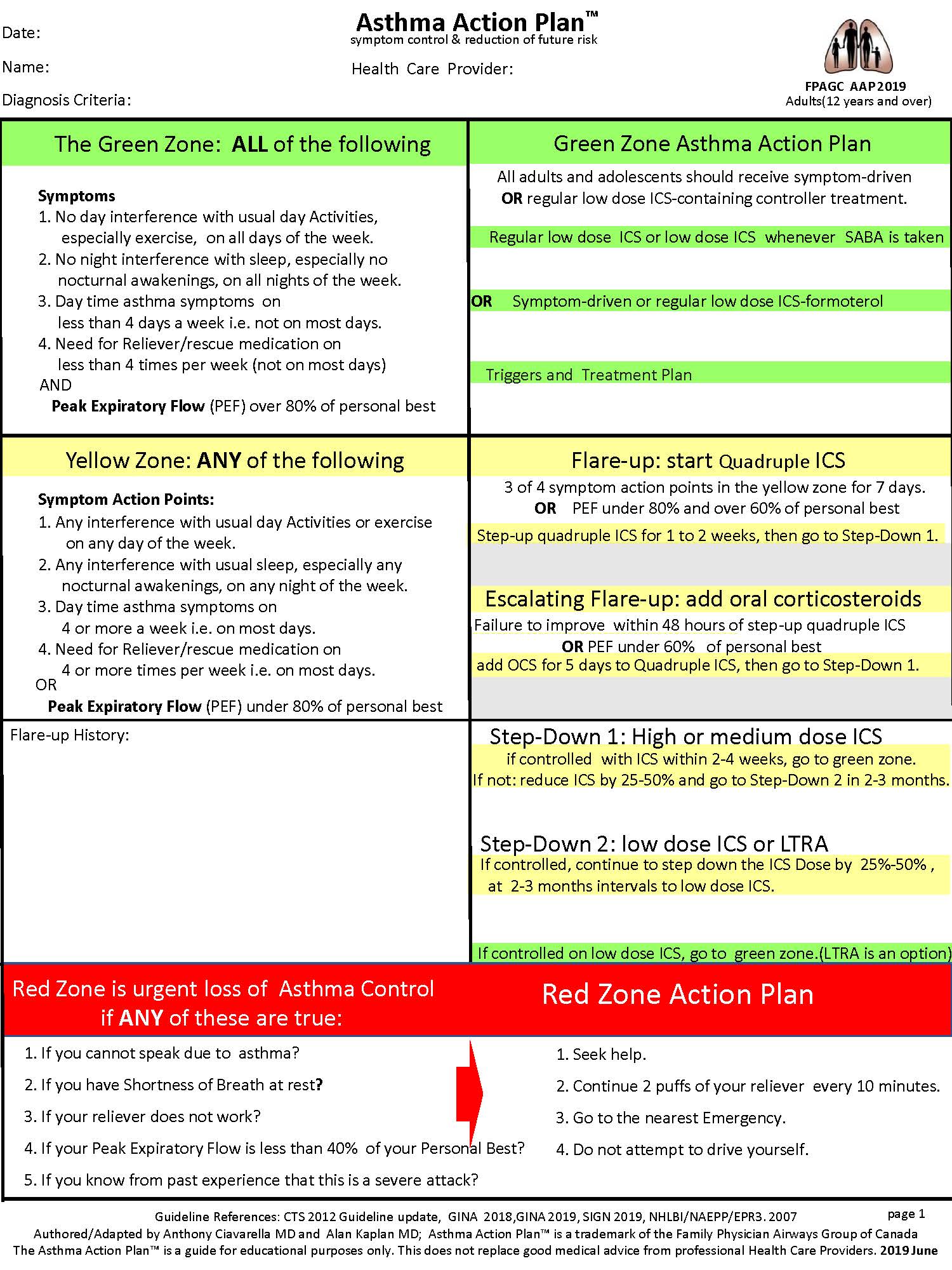 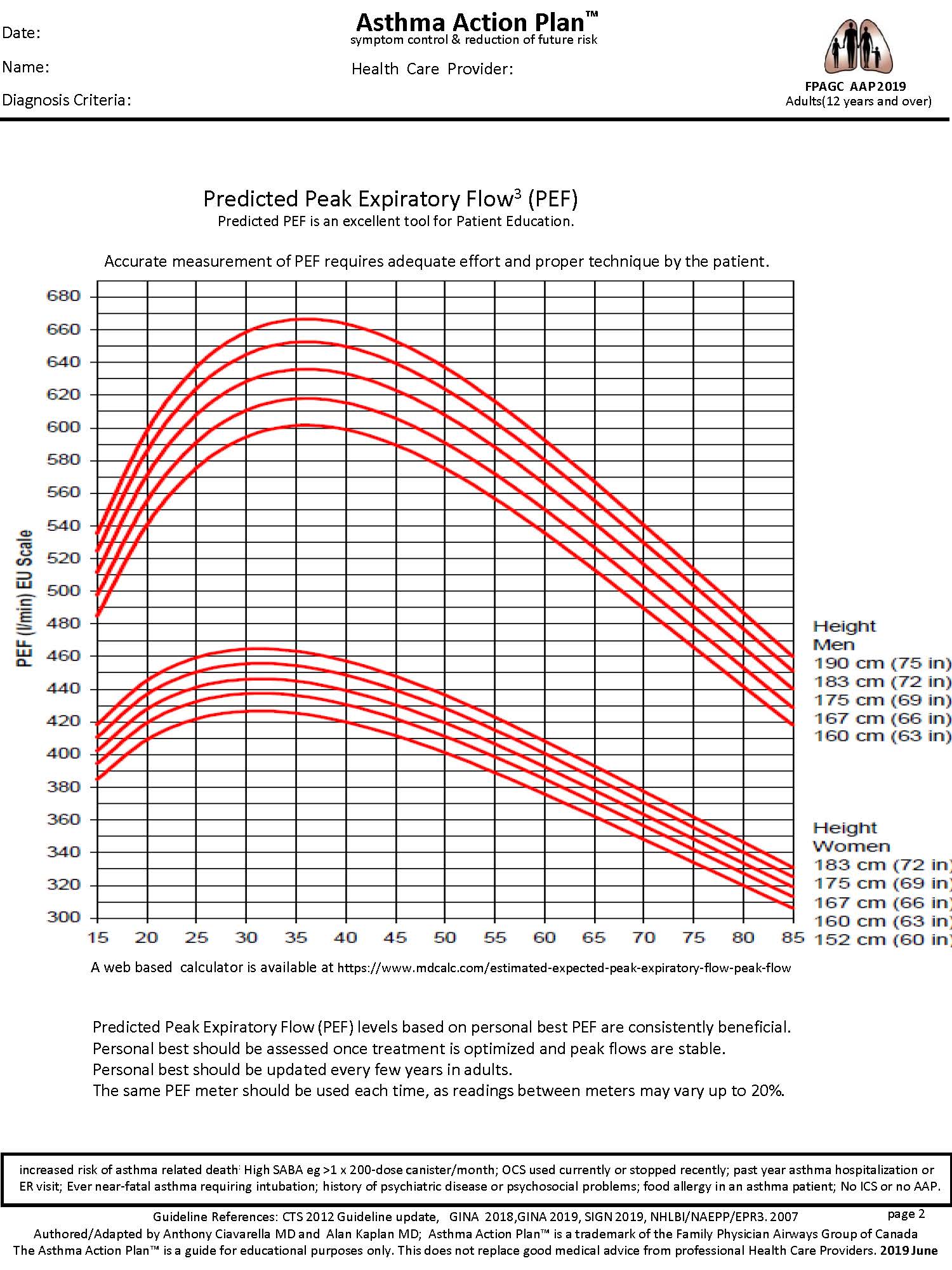 Guideline References: CTS 2012 Guideline update, GINA 2018,GINA 2019, SIGN 2019, NHLBI/NAEPP/EPR3. 2007
Authored/Adapted by Anthony Ciavarella MD and Alan Kaplan MD; Asthma Action Plan™ is a trademark of the Family Physician Airways Group of Canada
The Asthma Action Plan™ is a guide for educational purposes only. This does not replace good medical advice from professional Health Care Providers. 2019 June
PAAP example for adults
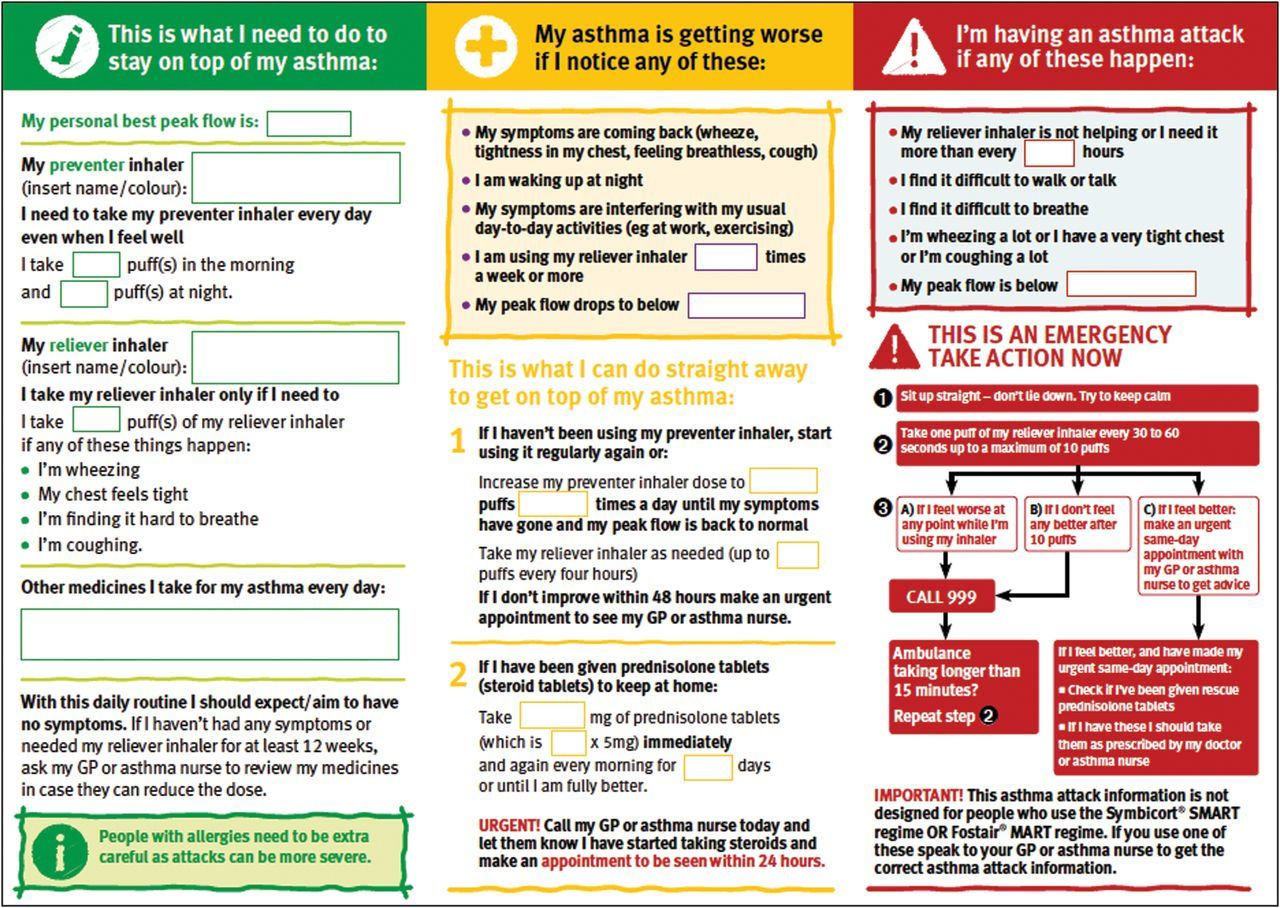 Hilary Pinnock. Supported self-management for asthma. Breathe (Sheff). 2015 Jun; 11(2): 98–109. doi: 10.1183/20734735.015614 https://www.ncbi.nlm.nih.gov/pmc/articles/PMC4487370/pdf/EDU-0156-2014.pdf
Child Asthma Action Plan
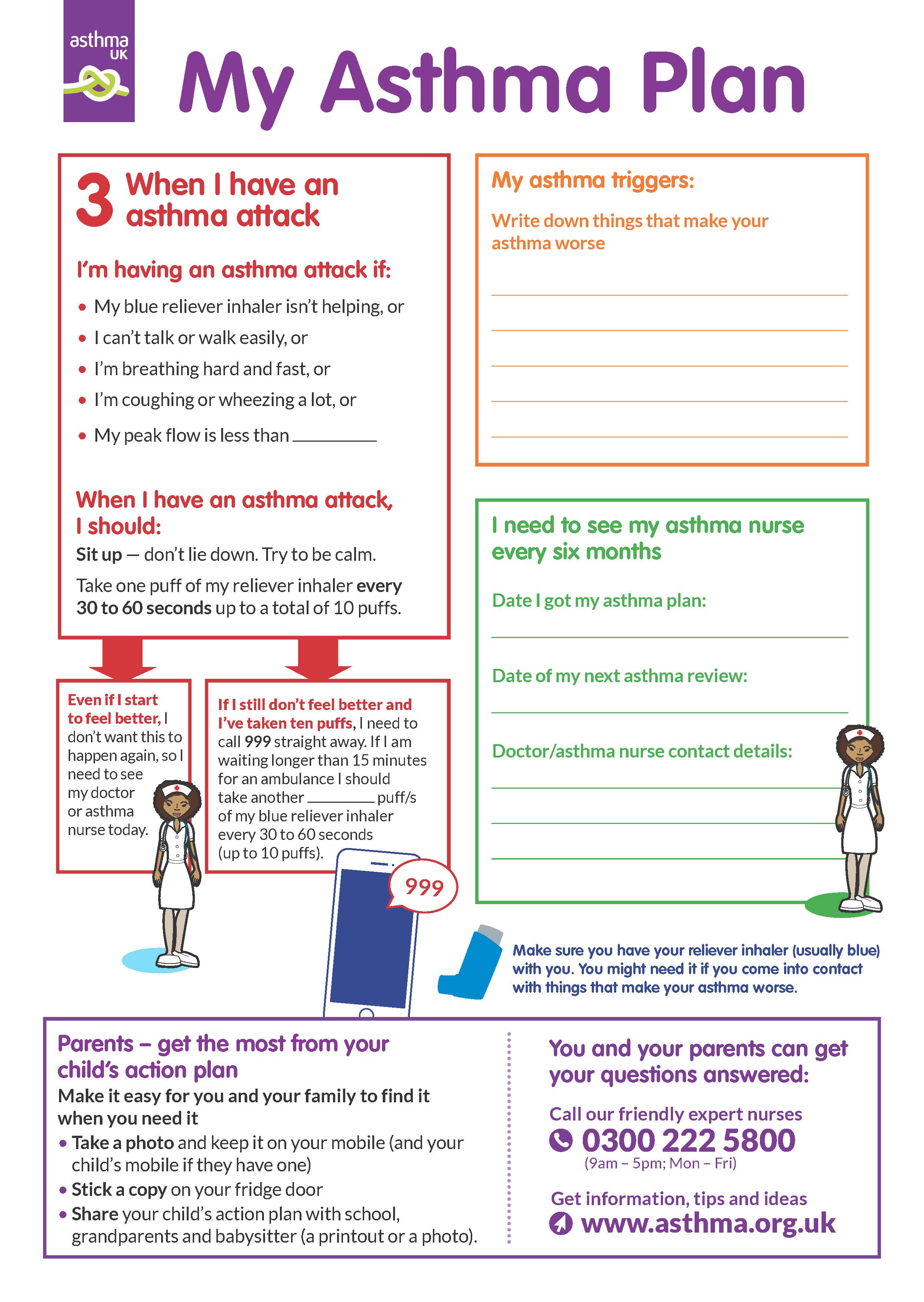 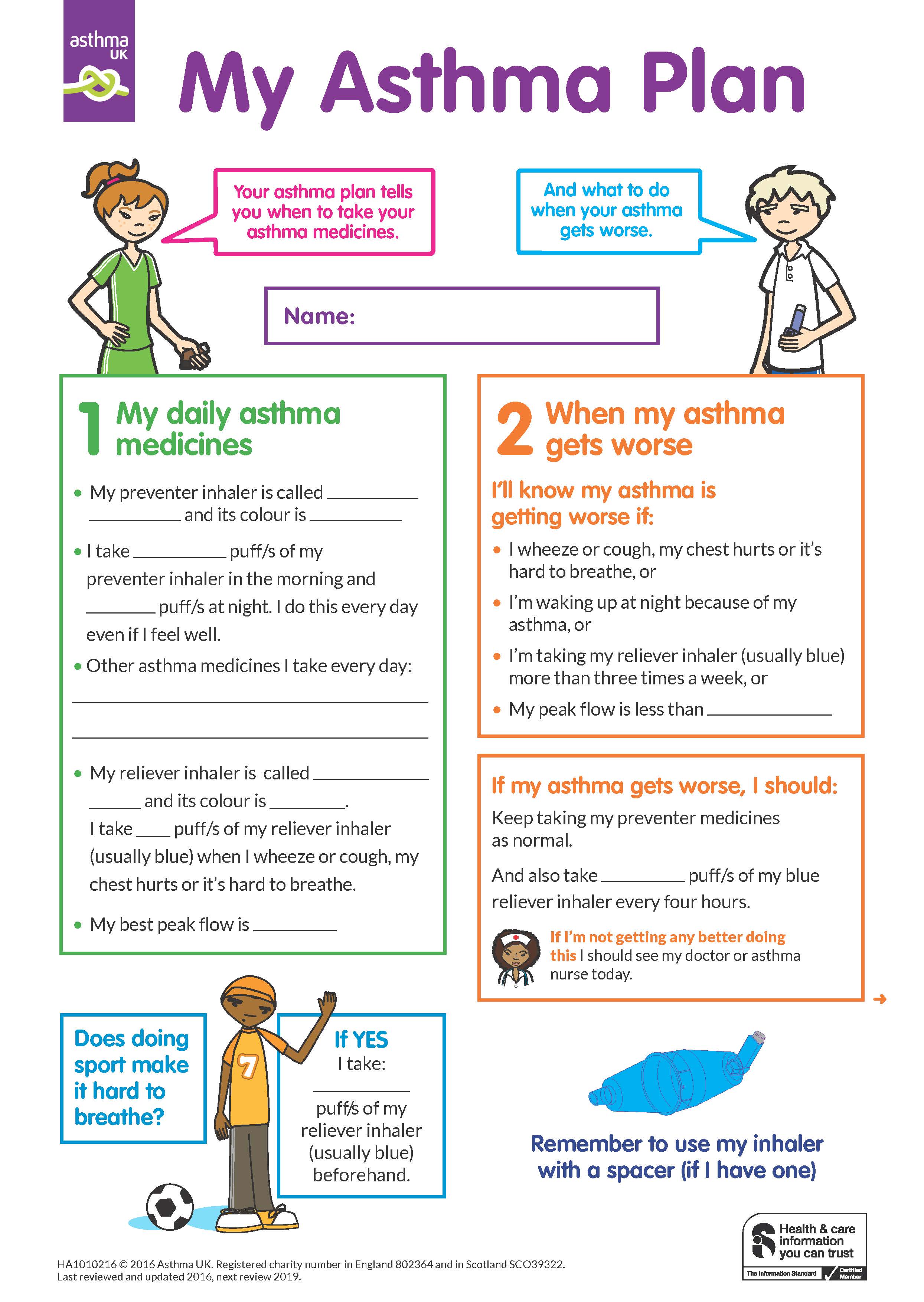 Child Asthma Action Plan
Available at: https://www.asthma.org.uk/def9655d/globalassets/health-advice/resources/children/child-asthma-action-plan.pdf . Accessed March 2019.